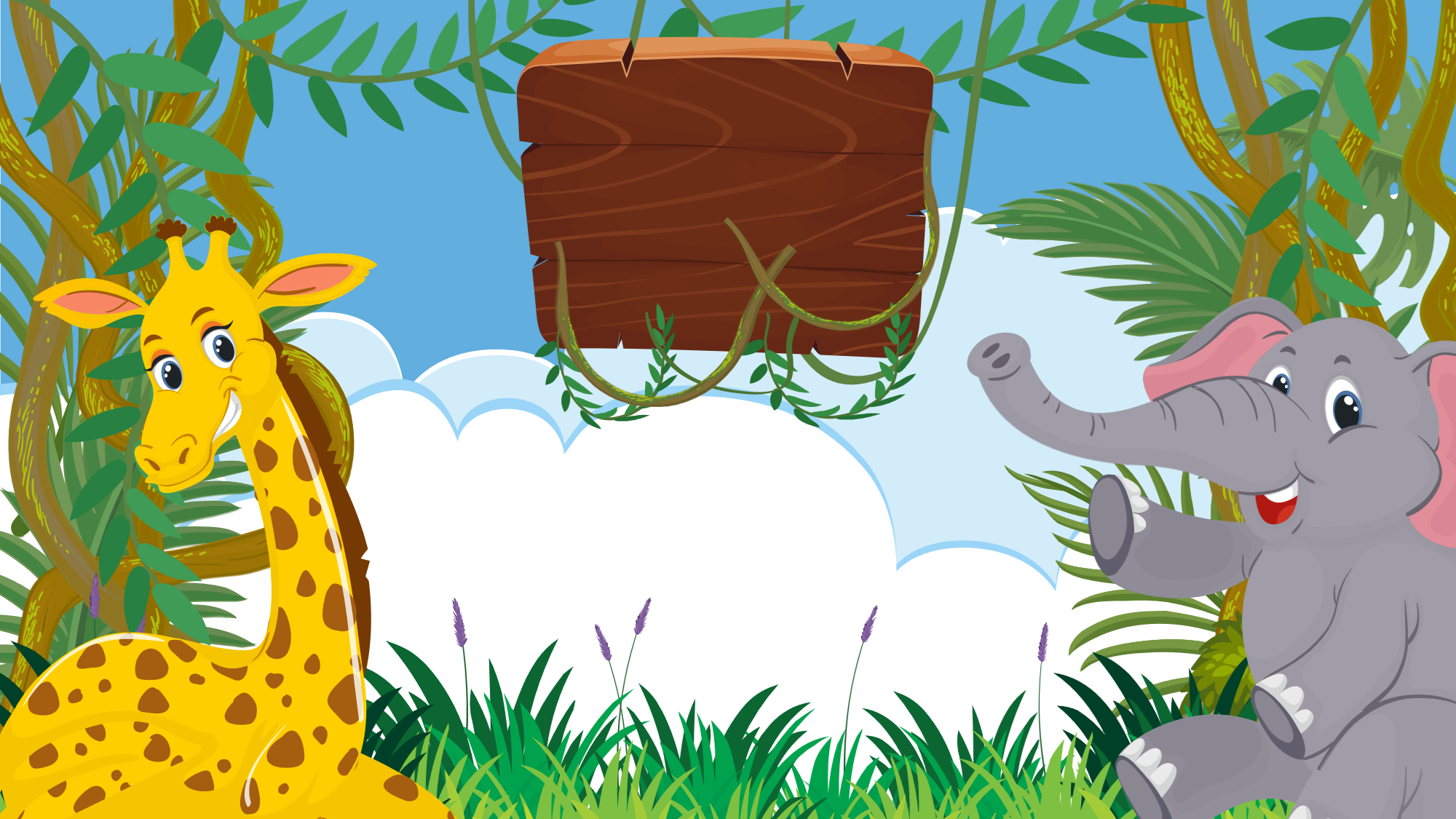 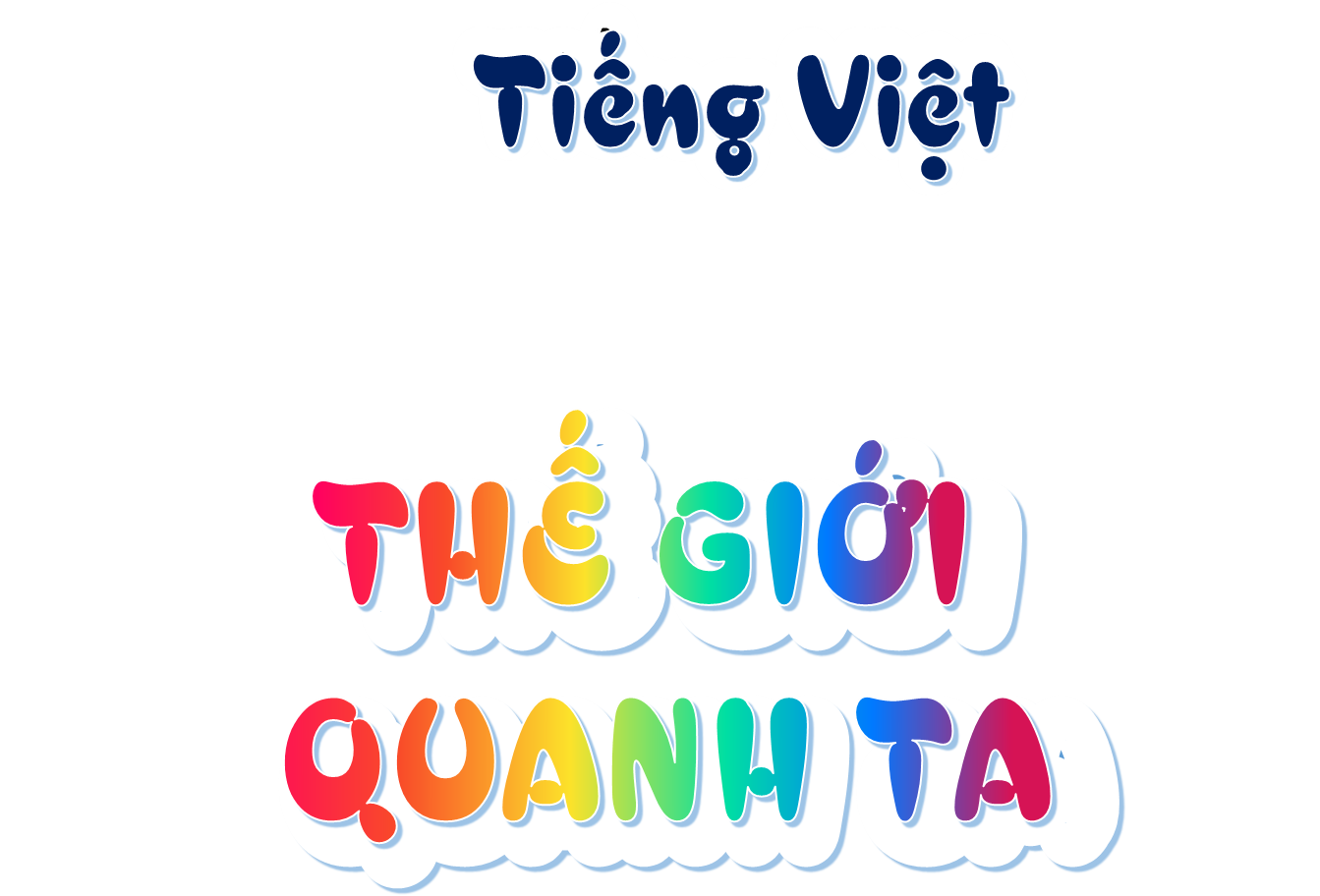 Thứ …….. ngày ....... tháng….năm.....
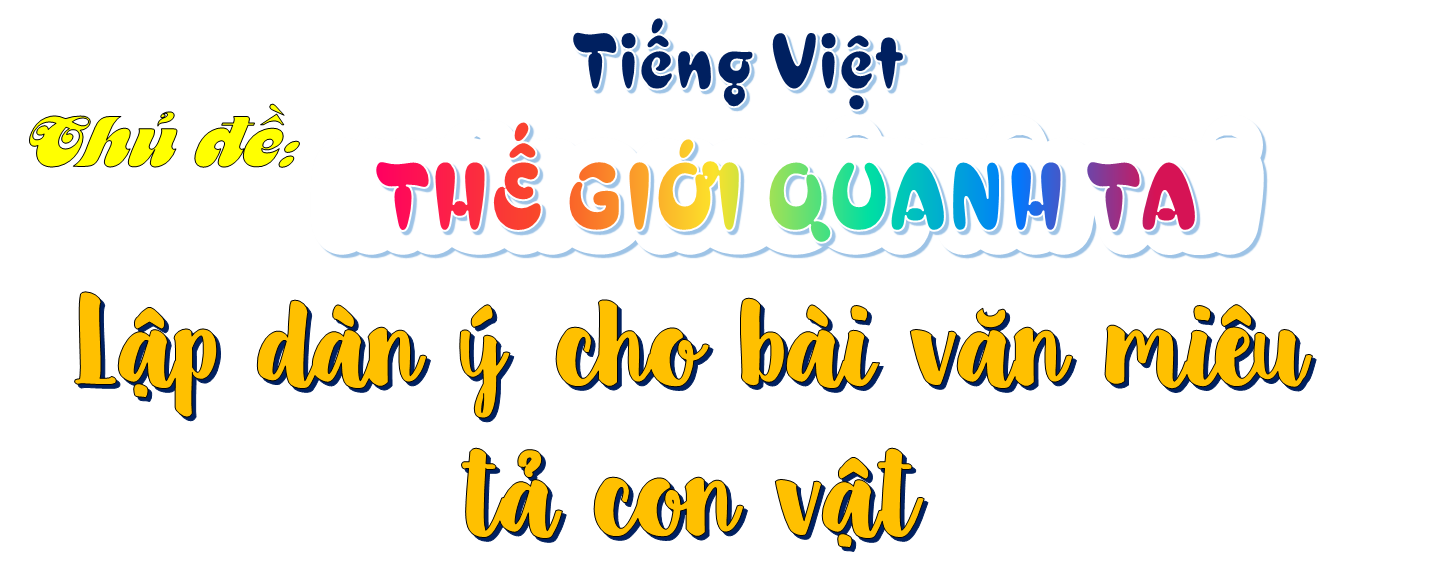 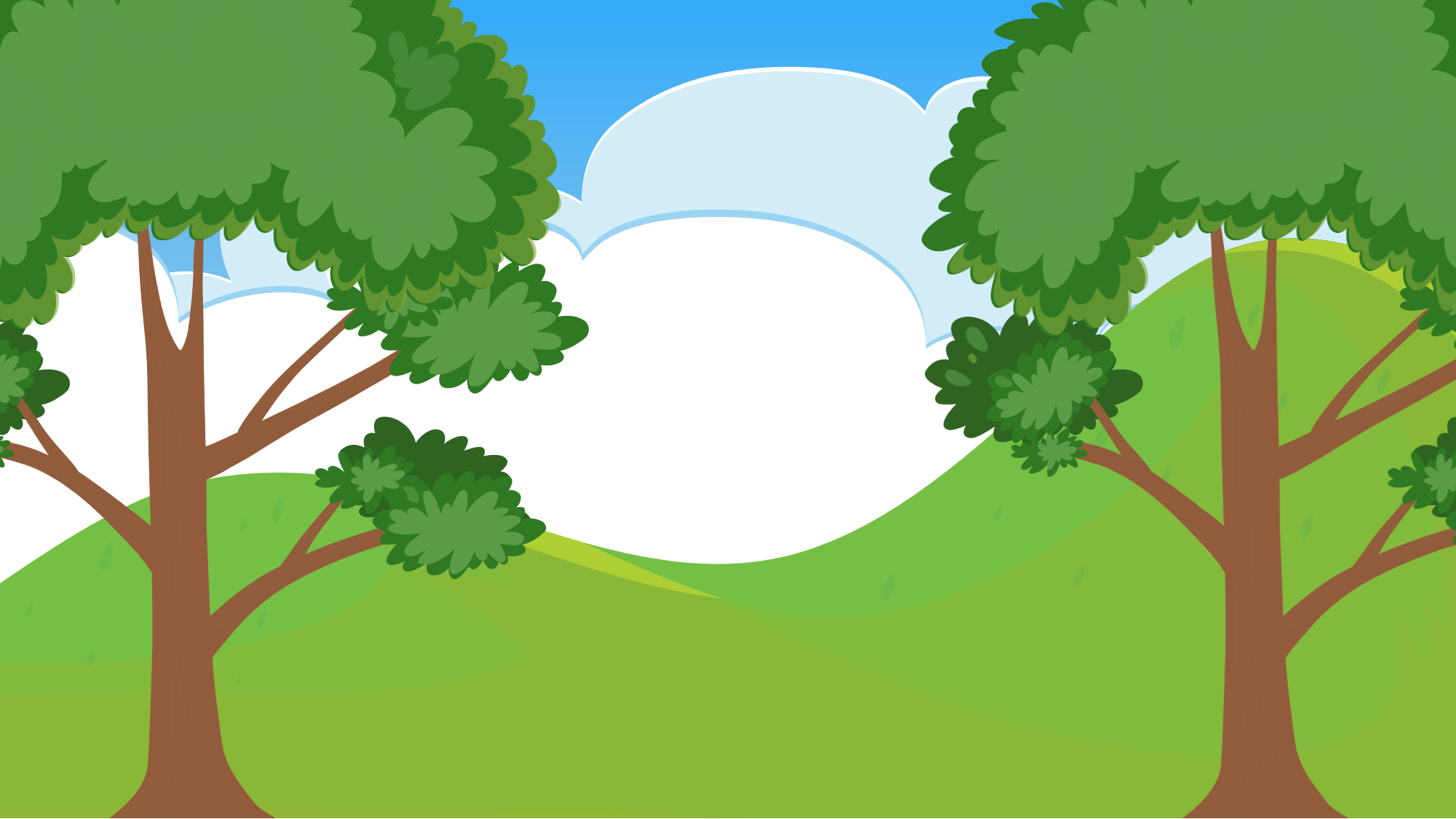 Yêu cầu cần đạt
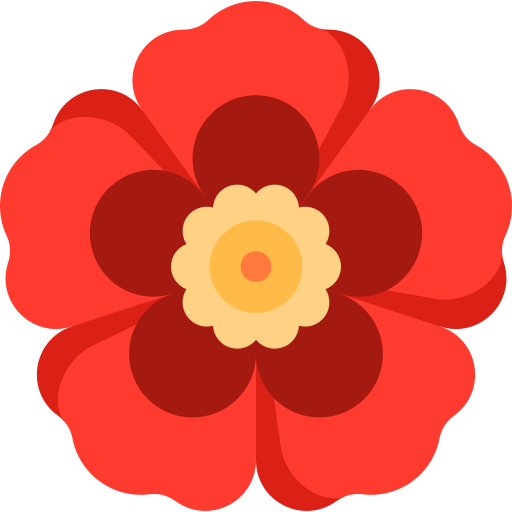 Lập được dàn ý cho bài văn miêu tả con vật (con vật nuôi trong nhà).
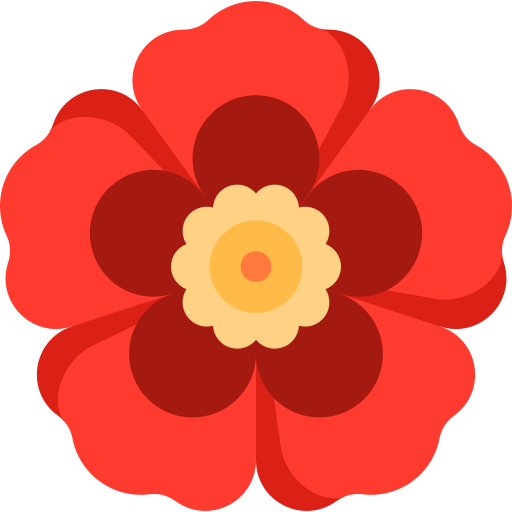 Nói được 2 – 3 câu về vẻ đẹp của đất nước Cu-ba dựa vào gợi ý.
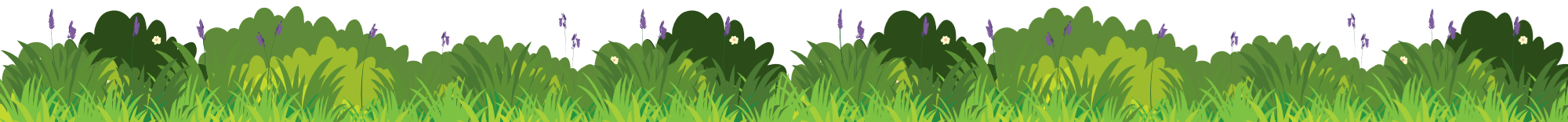 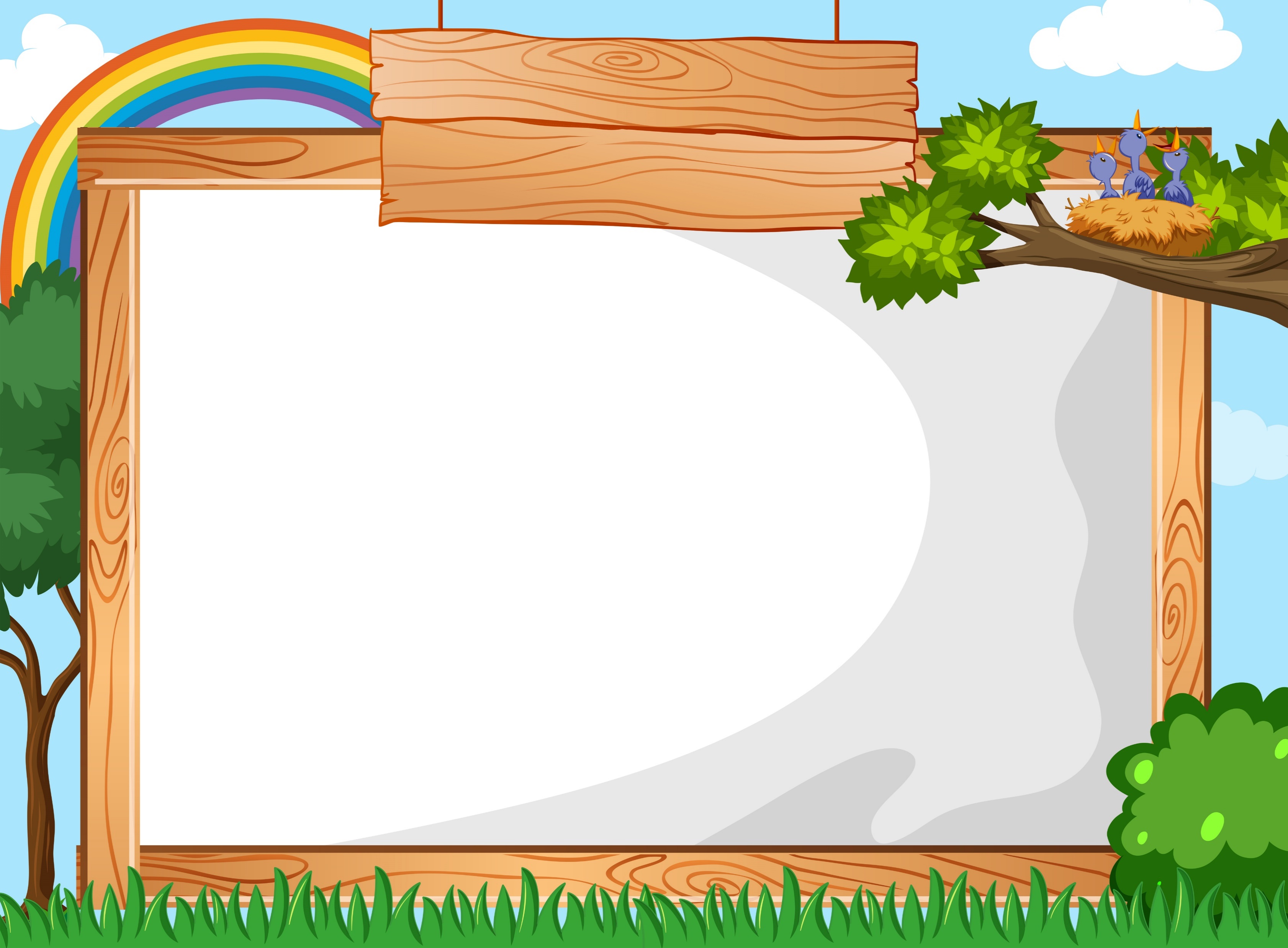 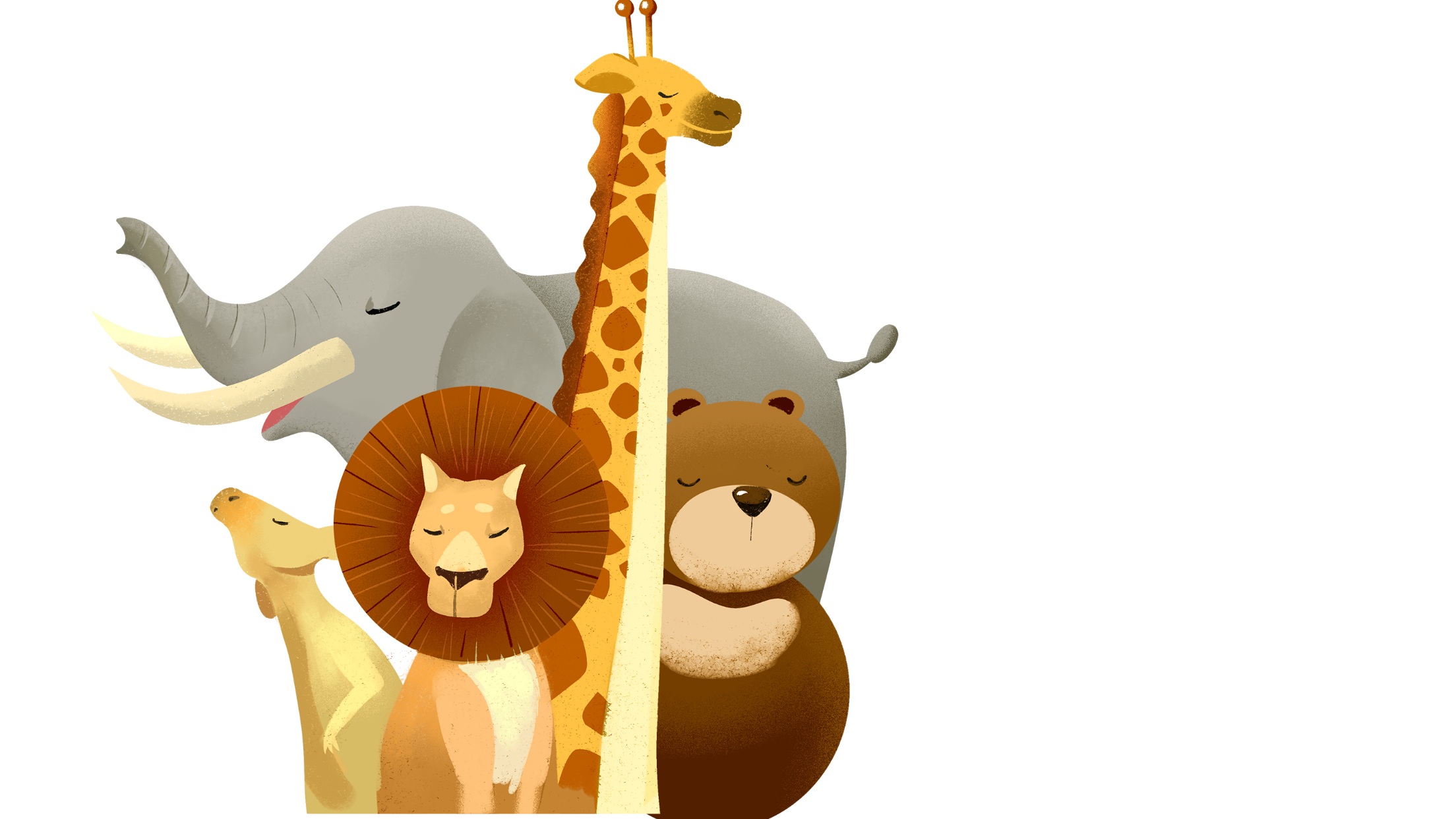 KHỞI ĐỘNG
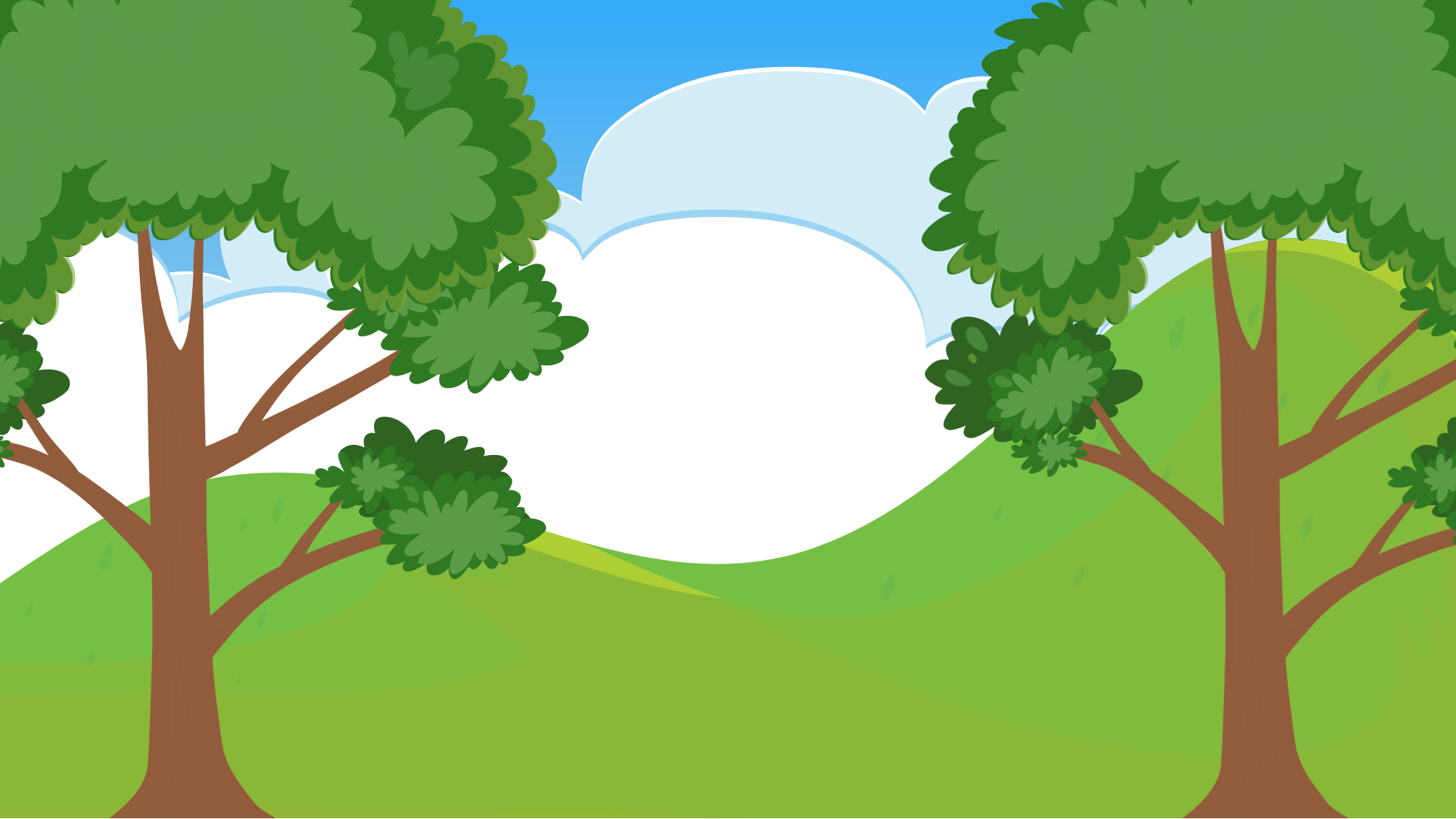 TRÒ CHƠI TRUYỀN HOA
Hãy kể tên các con vật nuôi trong gia đình em.
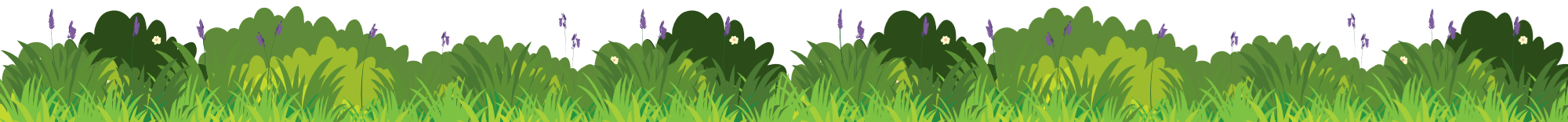 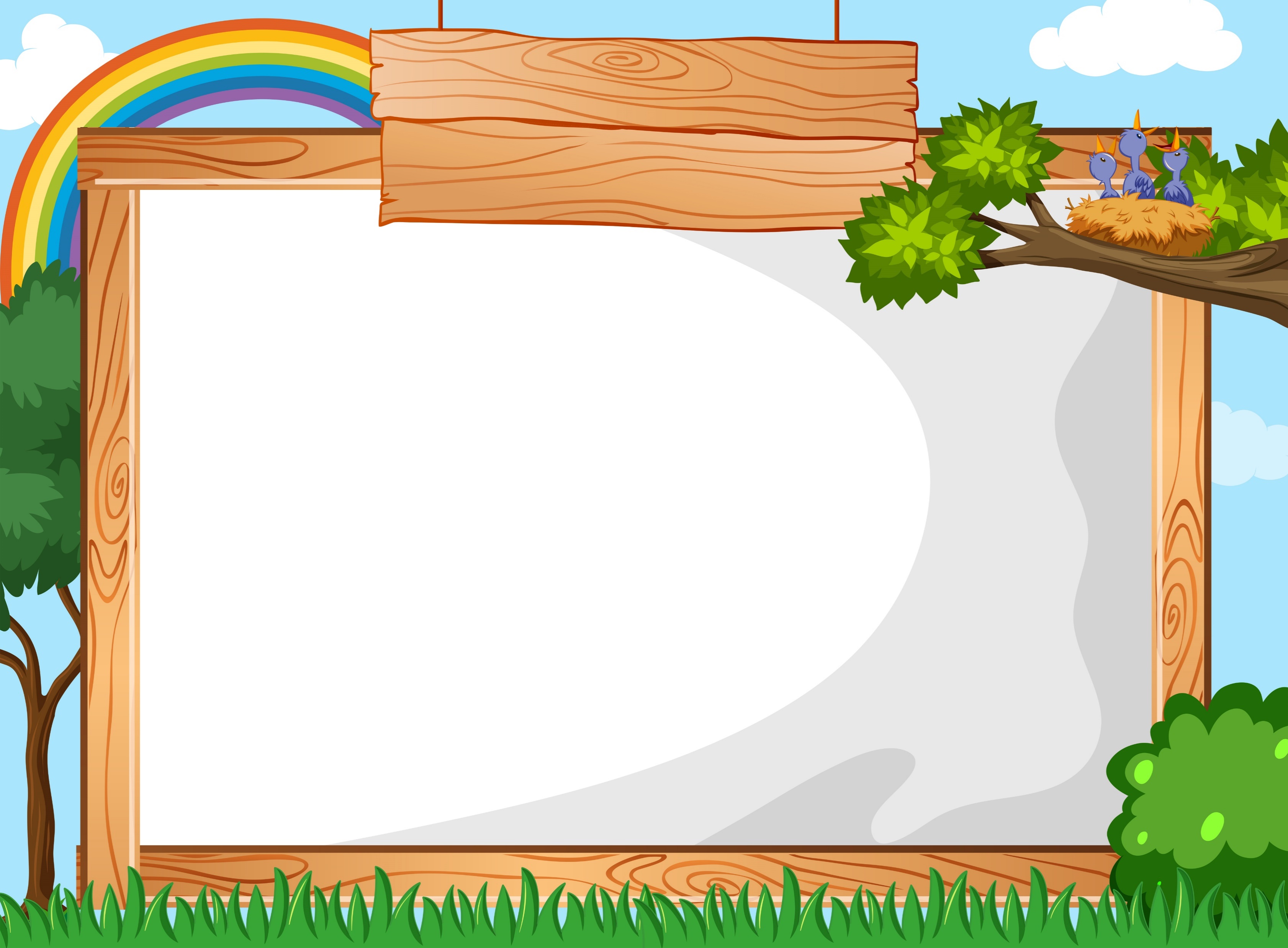 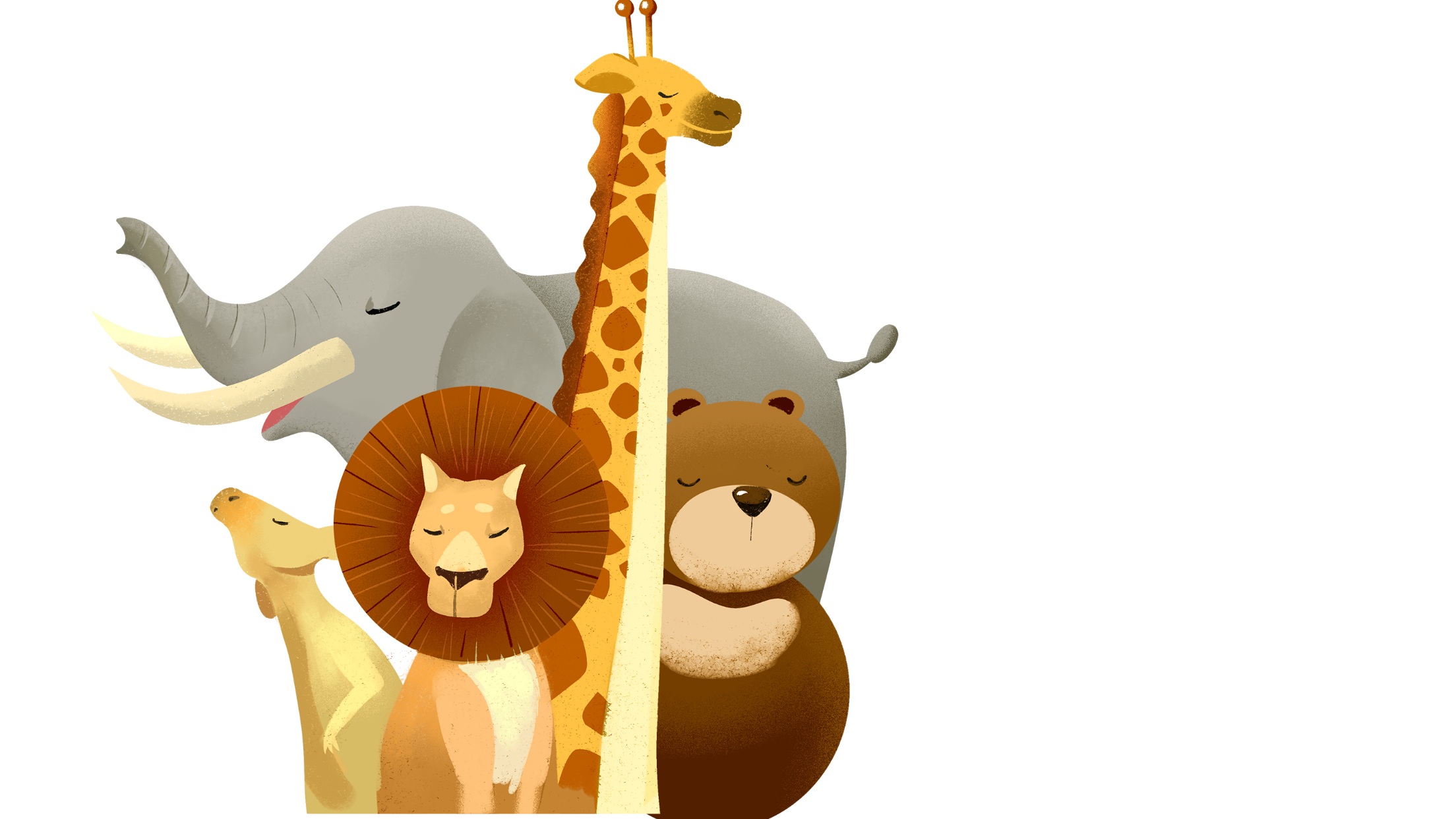 Tìm hiểu đề bài
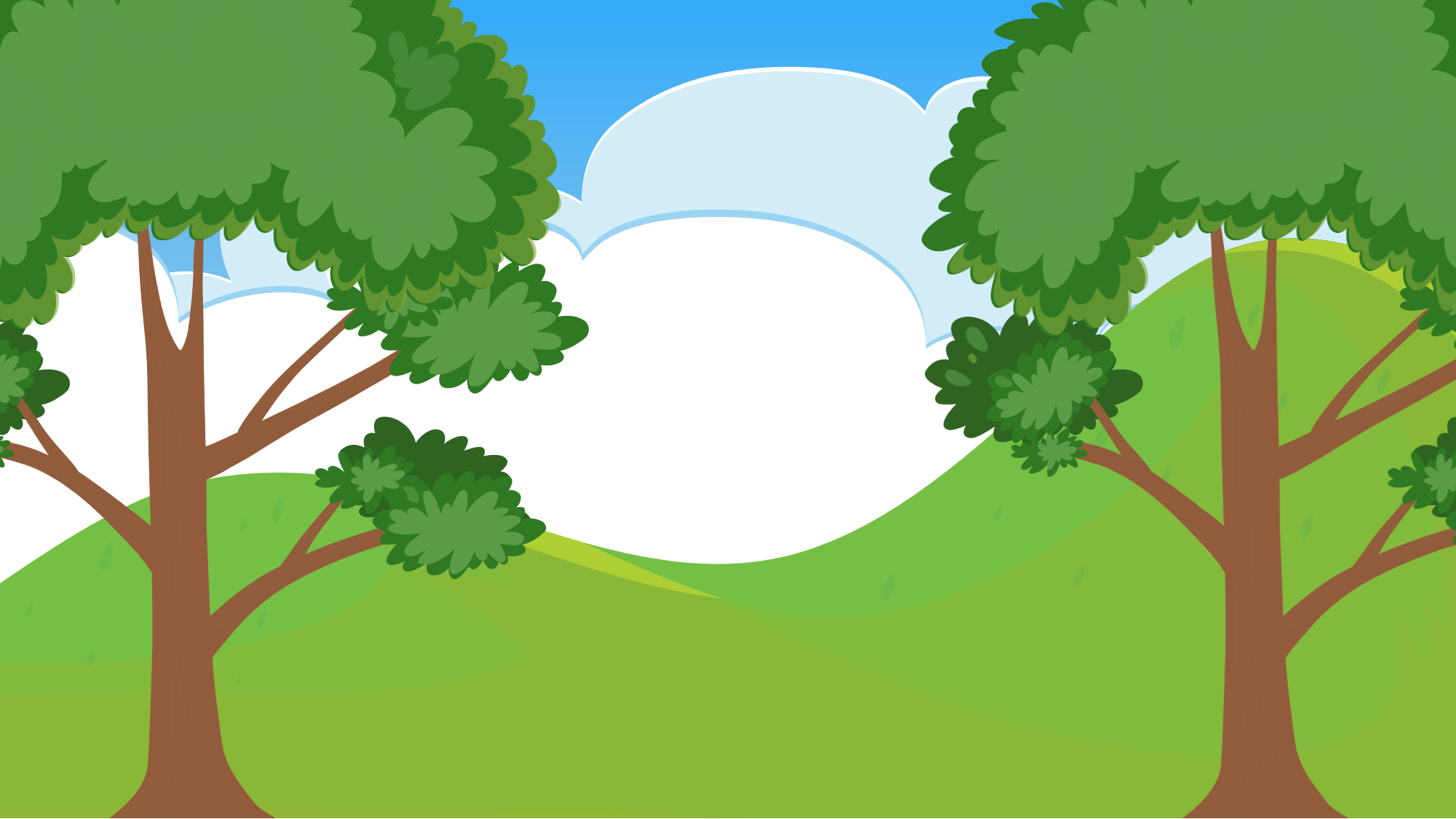 Đề bài:
Dựa vào bài tập 2 trang 87 (Tiếng Việt 4, tập hai), lập dàn ý cho bài văn miêu tả một con vật nuôi trong nhà mà em thích.
Đề bài yêu cầu viết bài văn thuộc thể loại nào?
Miêu tả con vật
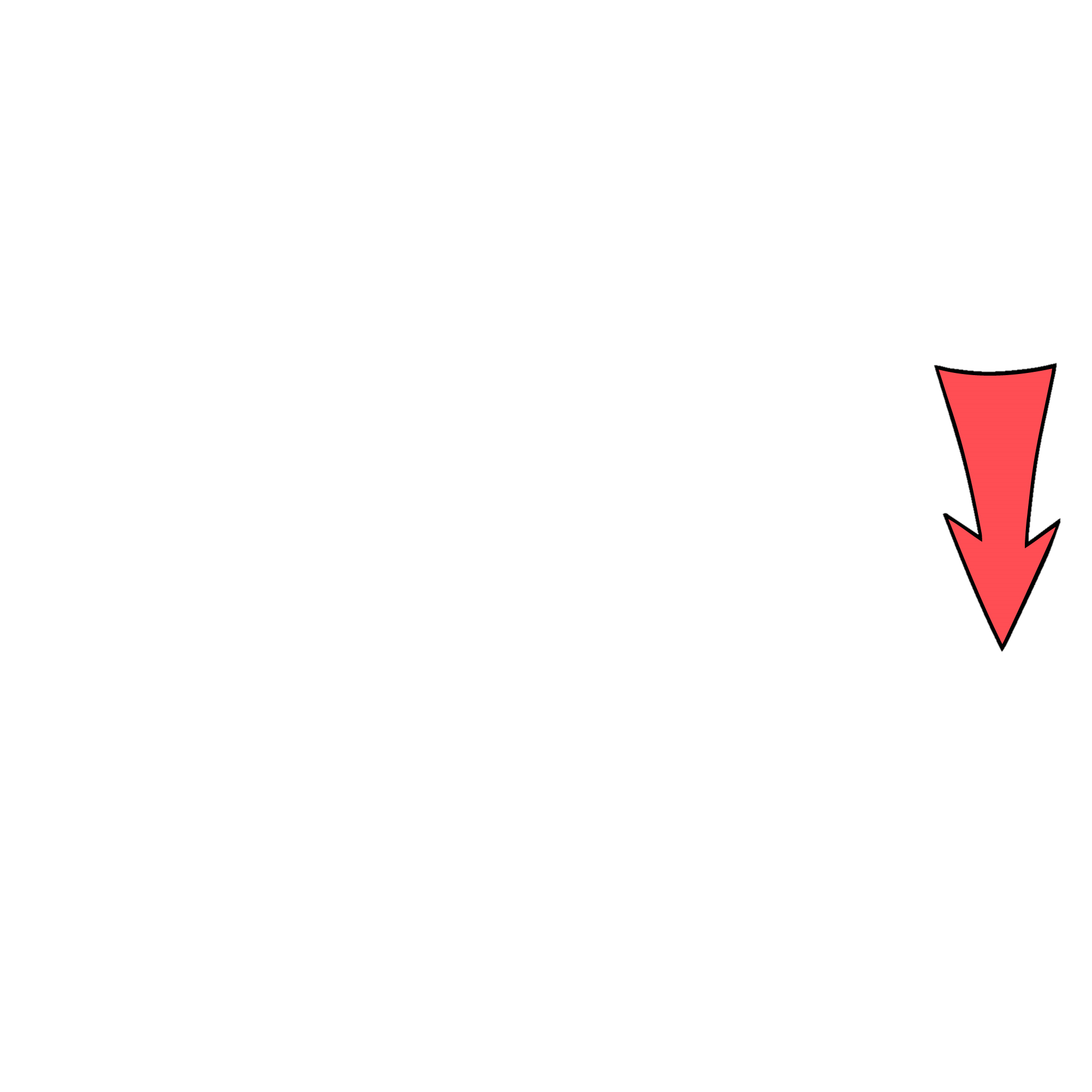 Đề bài yêu cầu tả con vật sống ở đâu?
Nuôi trong nhà
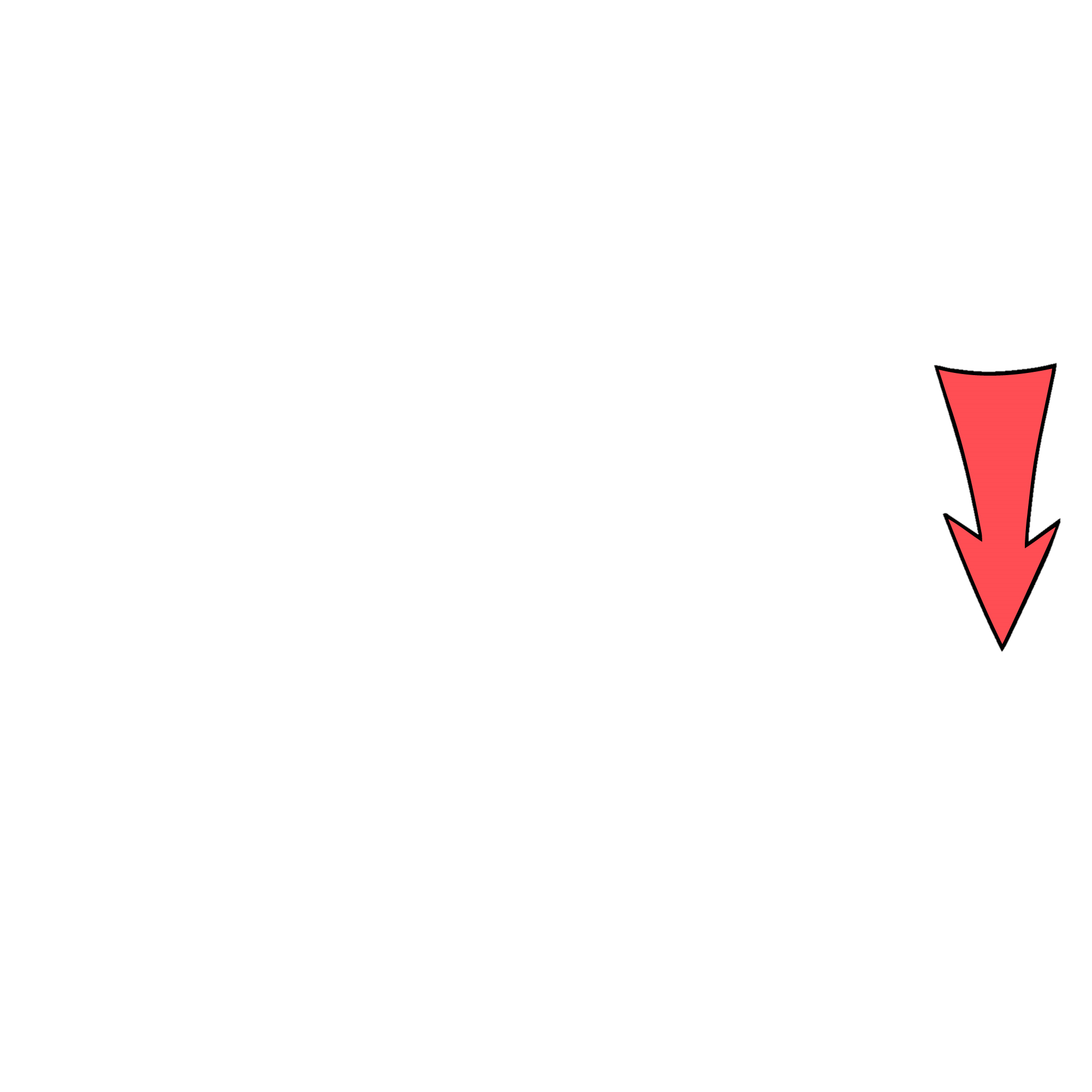 Vì sao em chọn miêu tả con vật đó?
Em thích
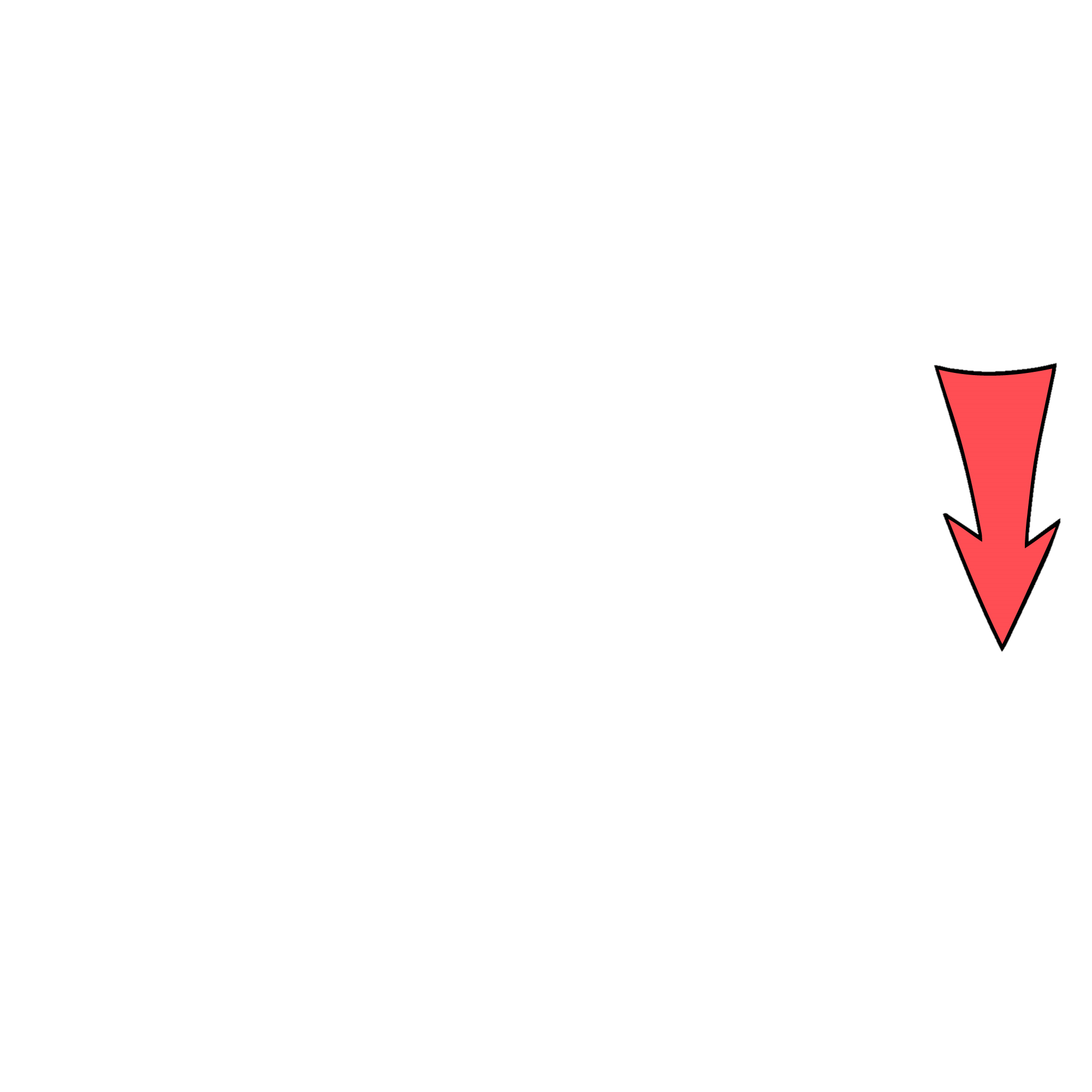 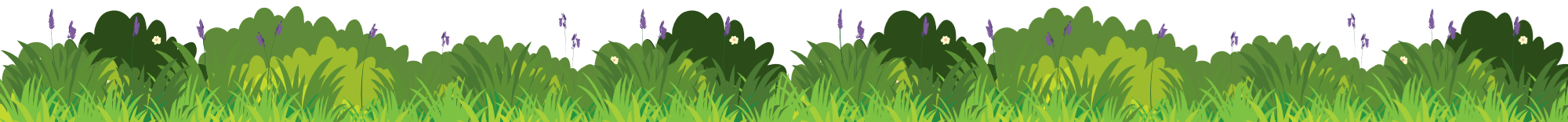 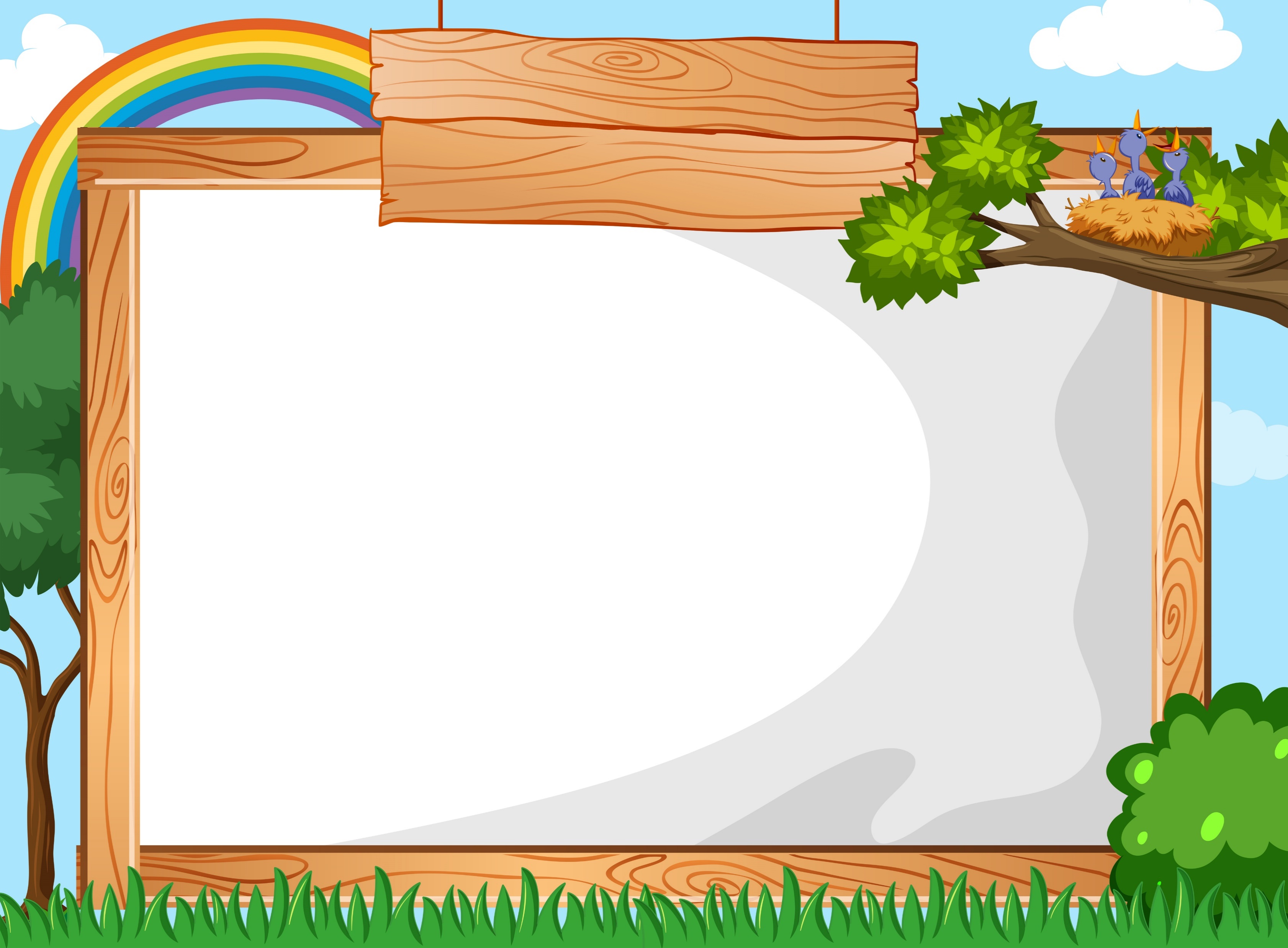 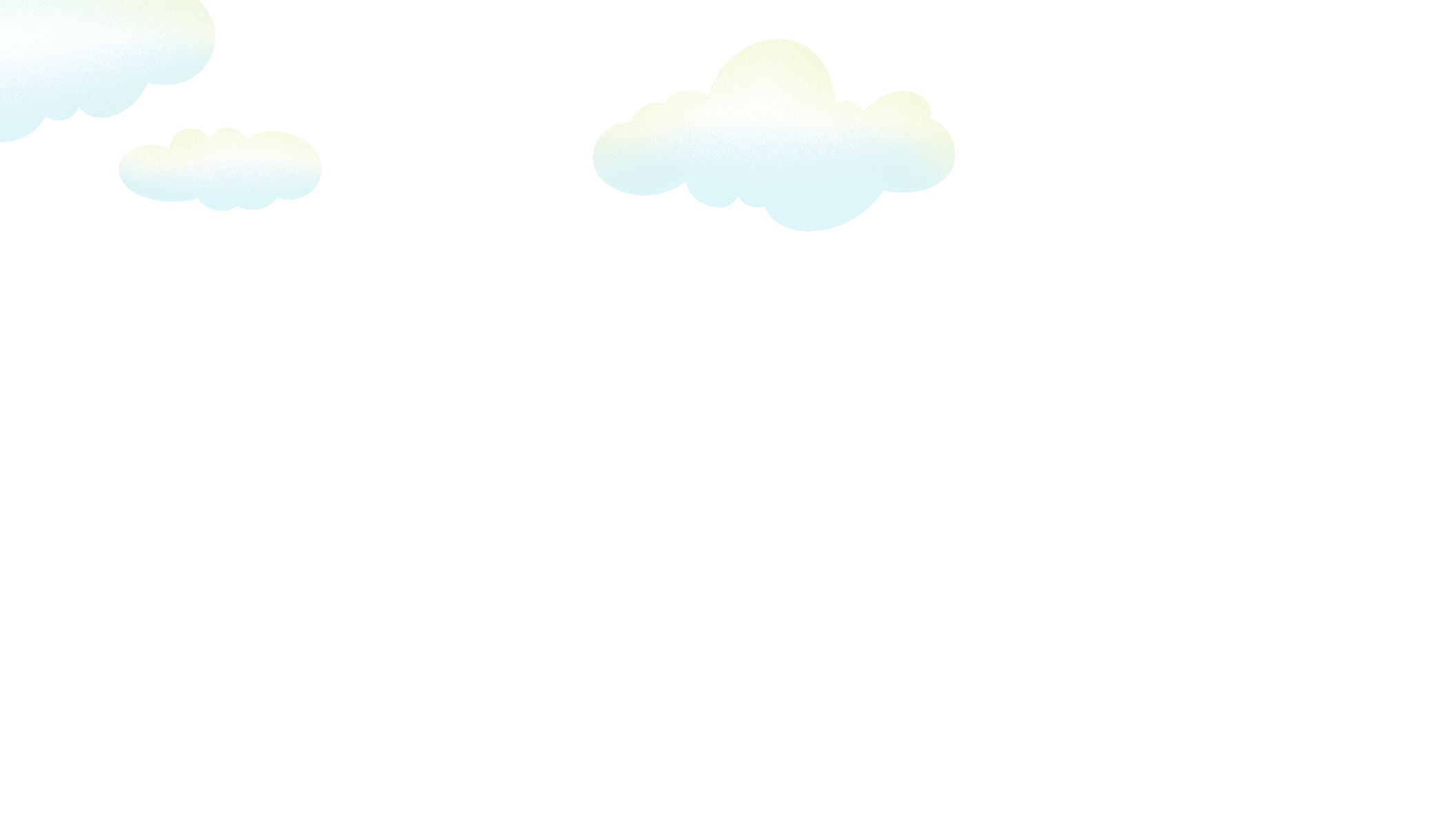 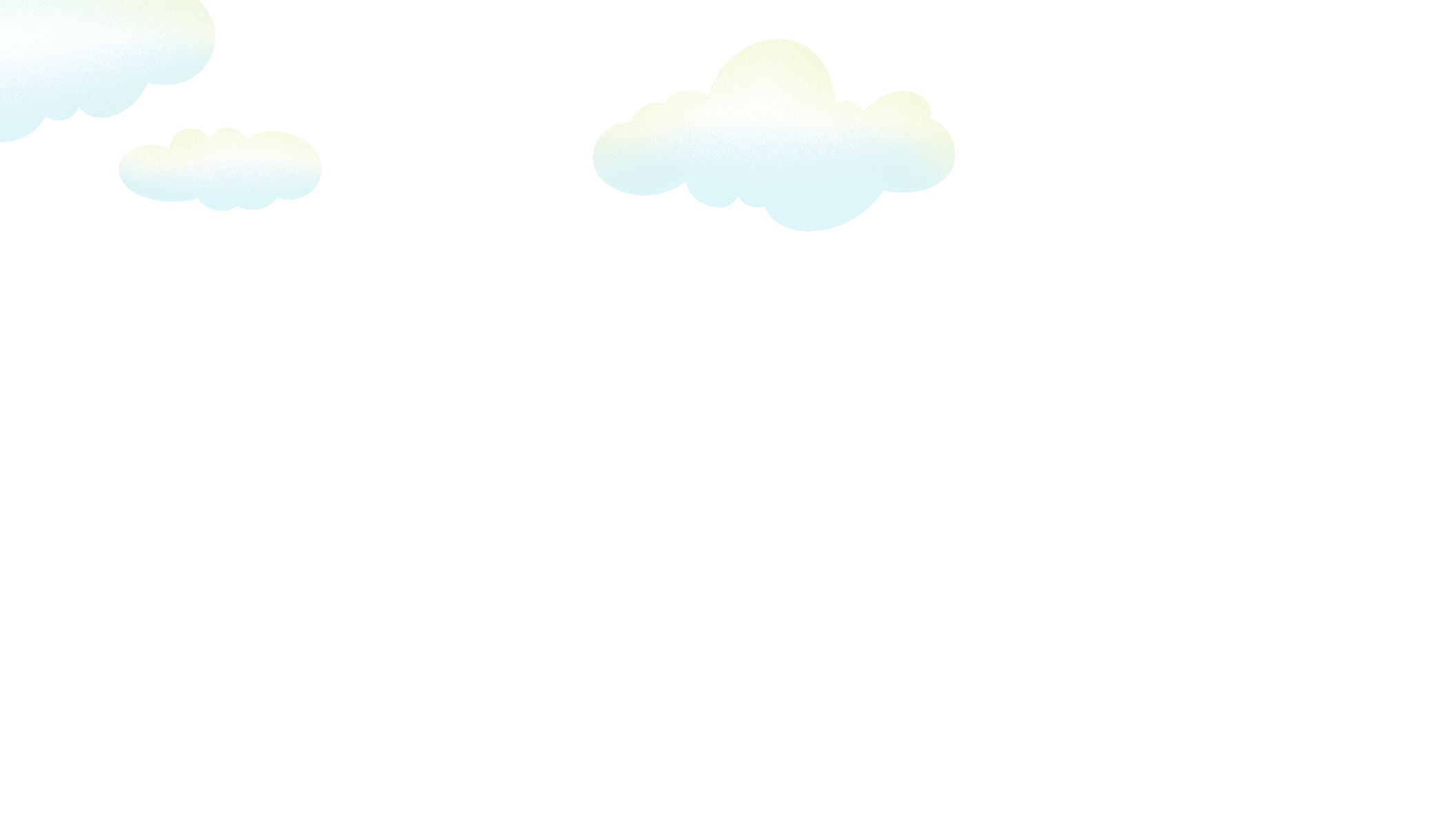 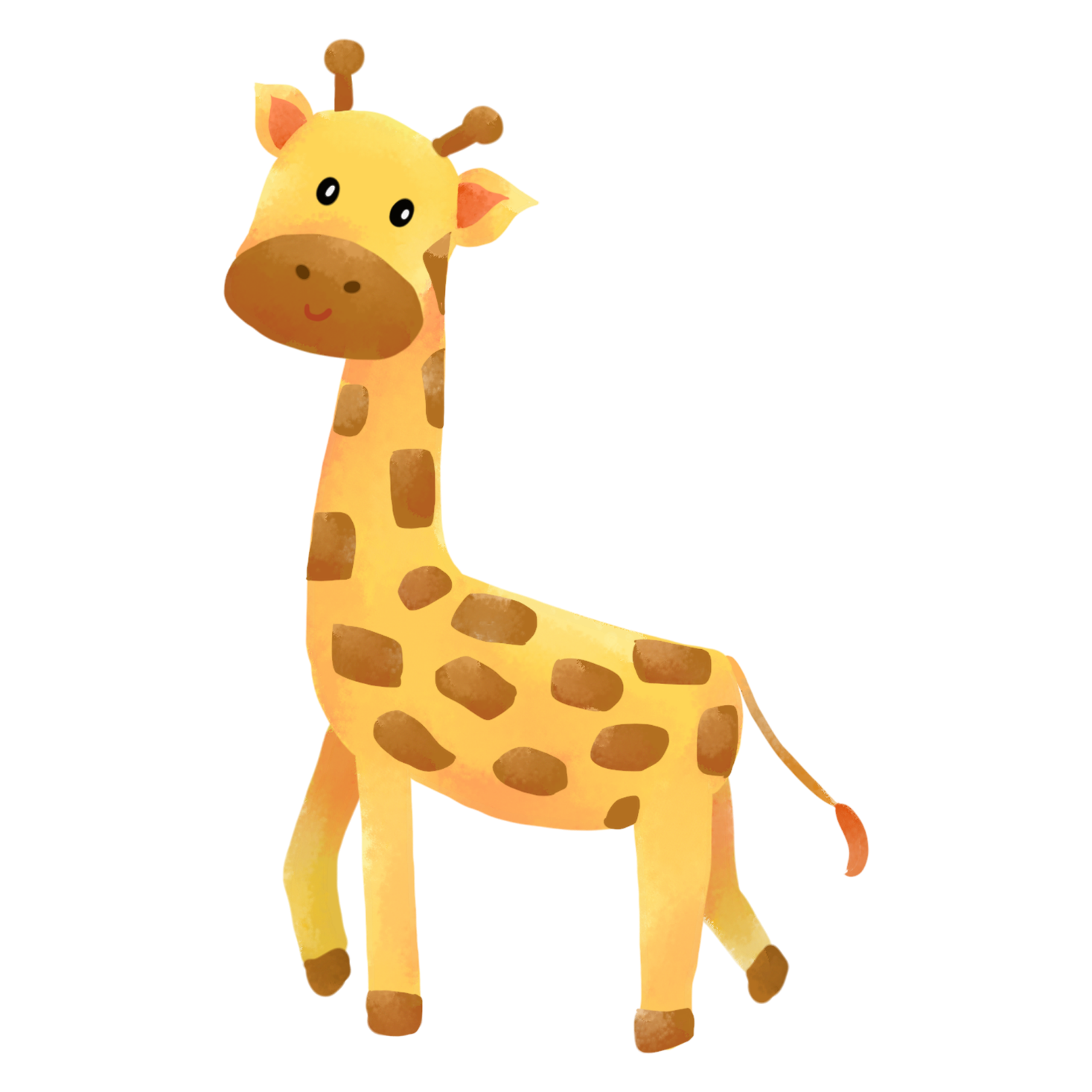 Lập dàn ý cho bài văn miêu tả con vật nuôi trong nhà
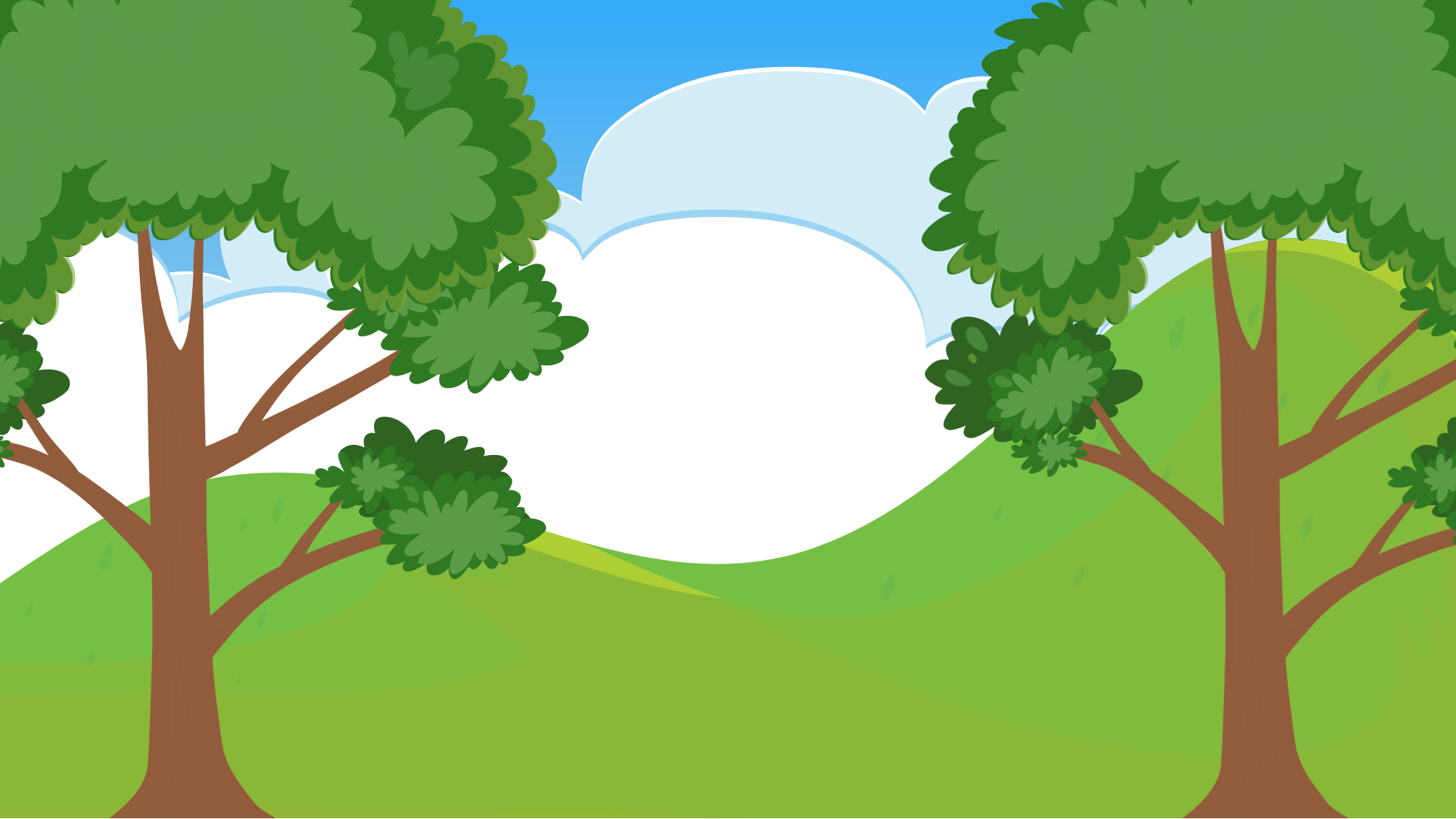 Dựa vào bài tập 2 trang 87 (Tiếng Việt 4, tập hai), lập dàn ý cho bài văn miêu tả một con vật nuôi trong nhà mà em thích.
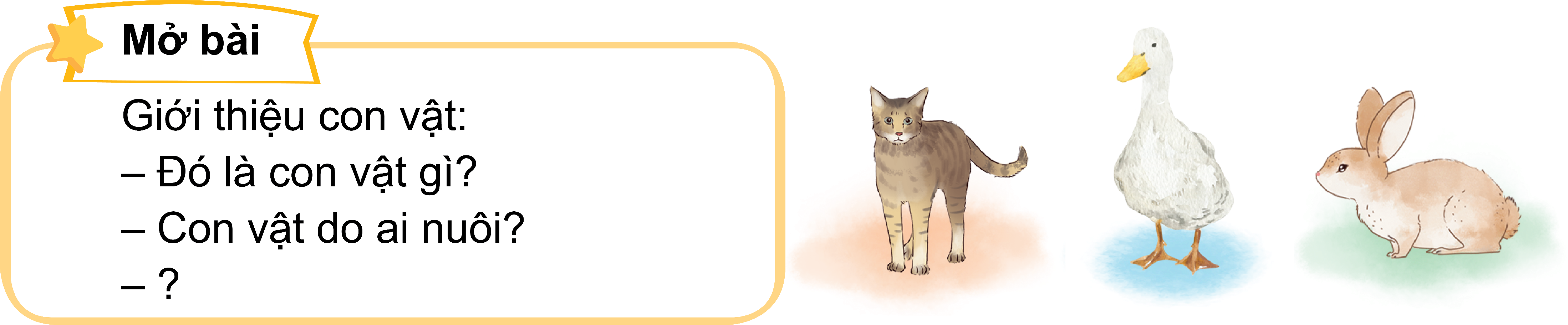 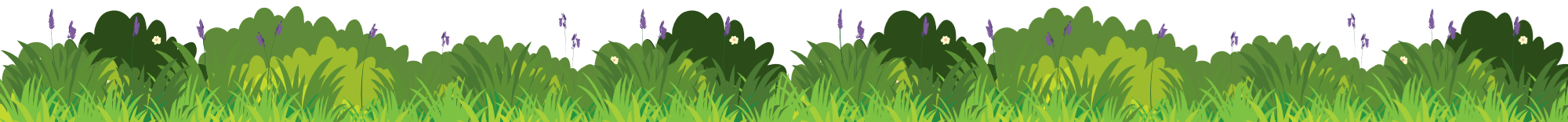 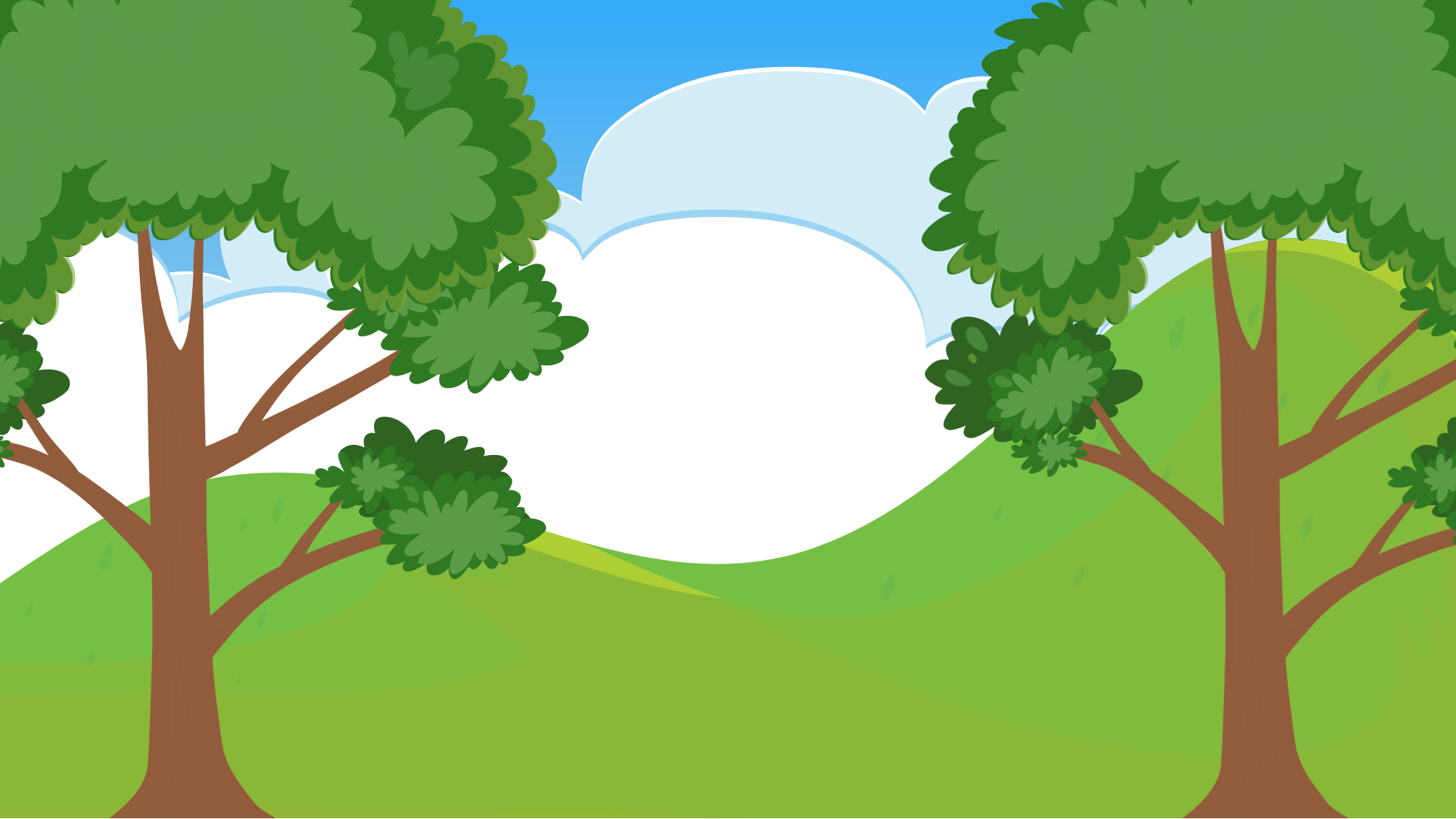 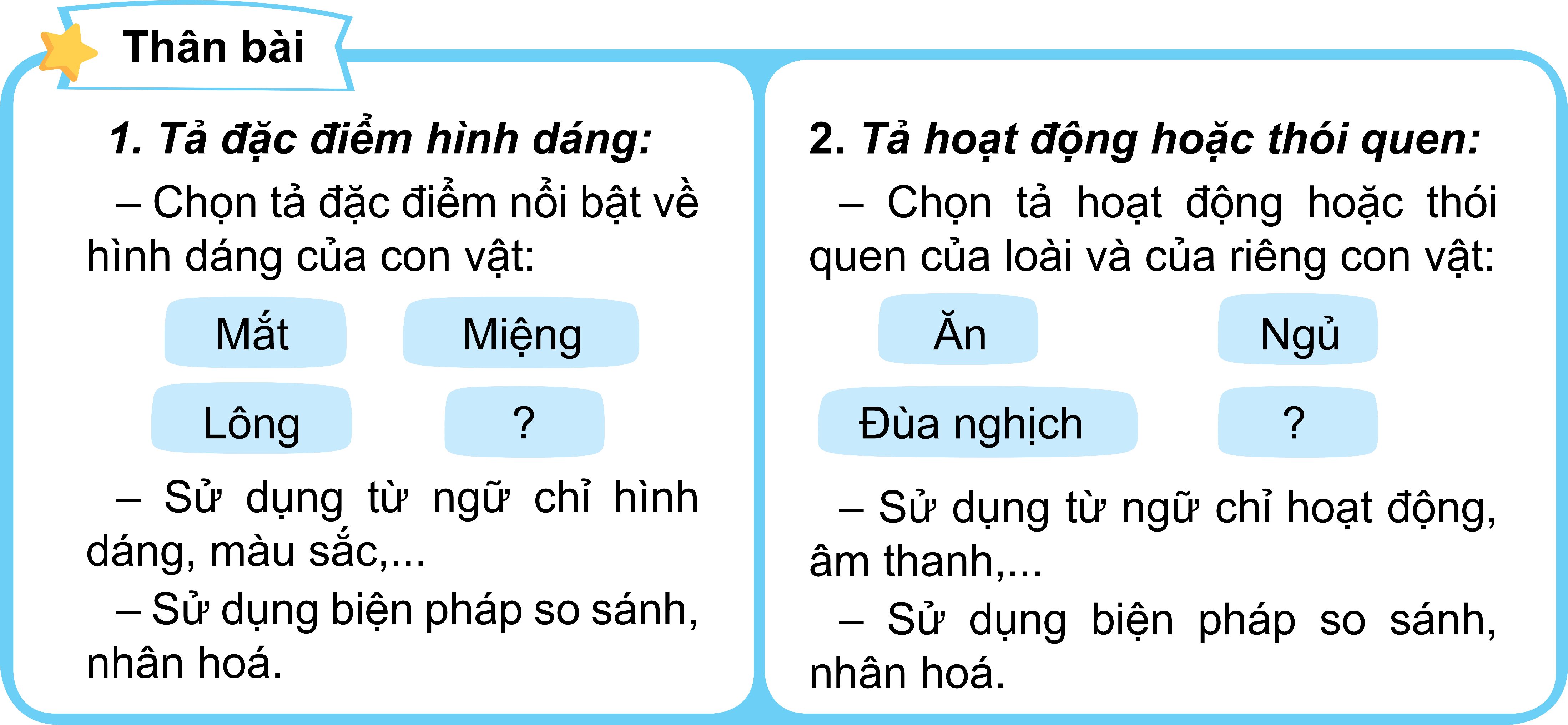 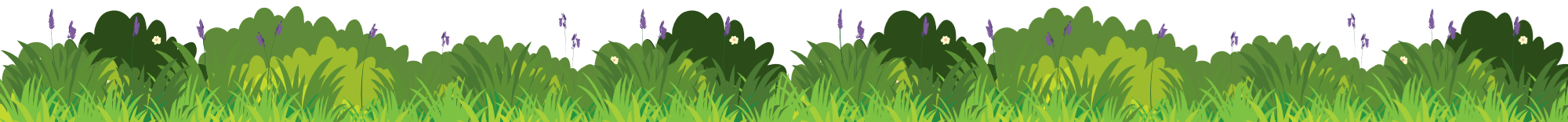 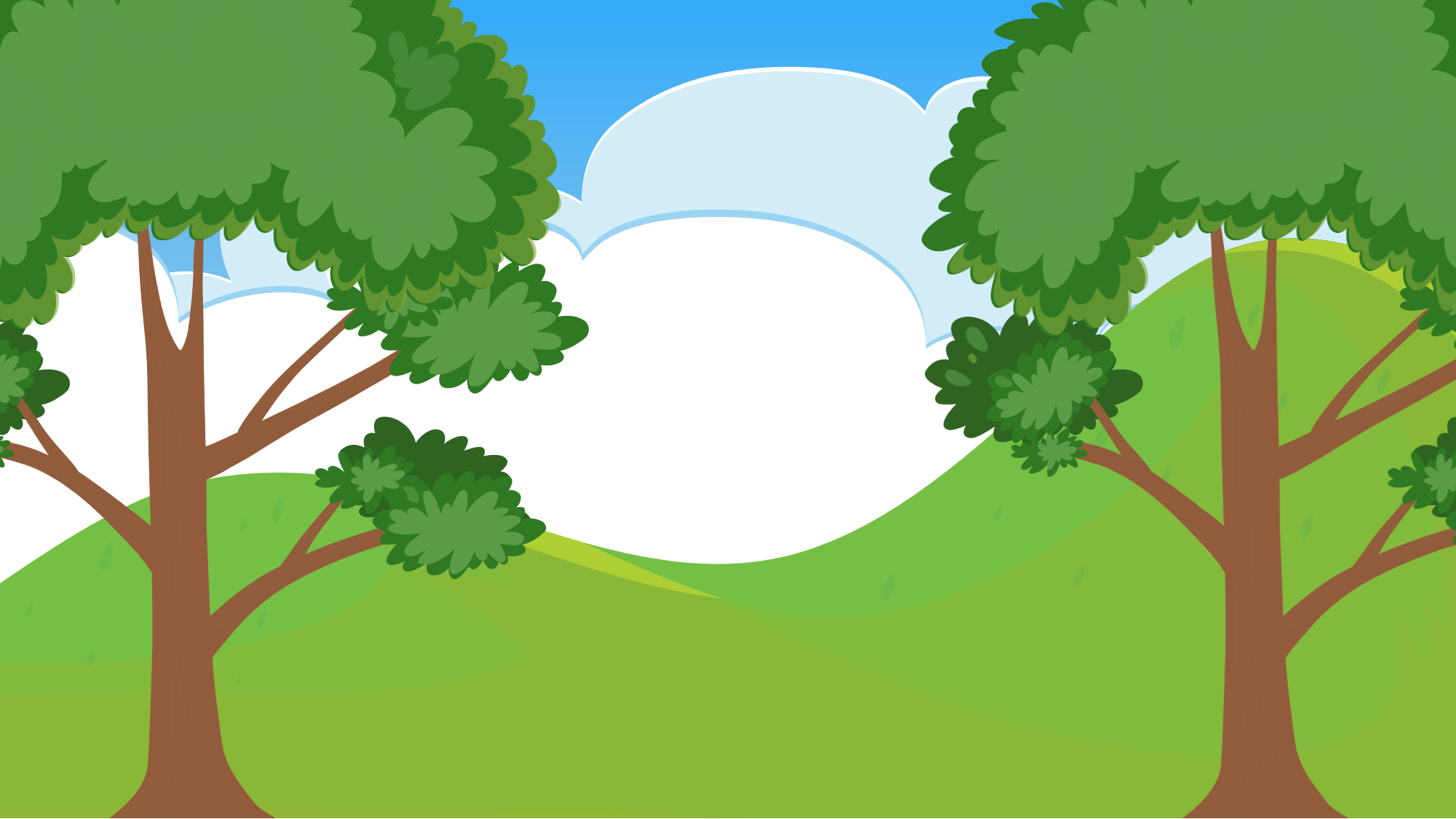 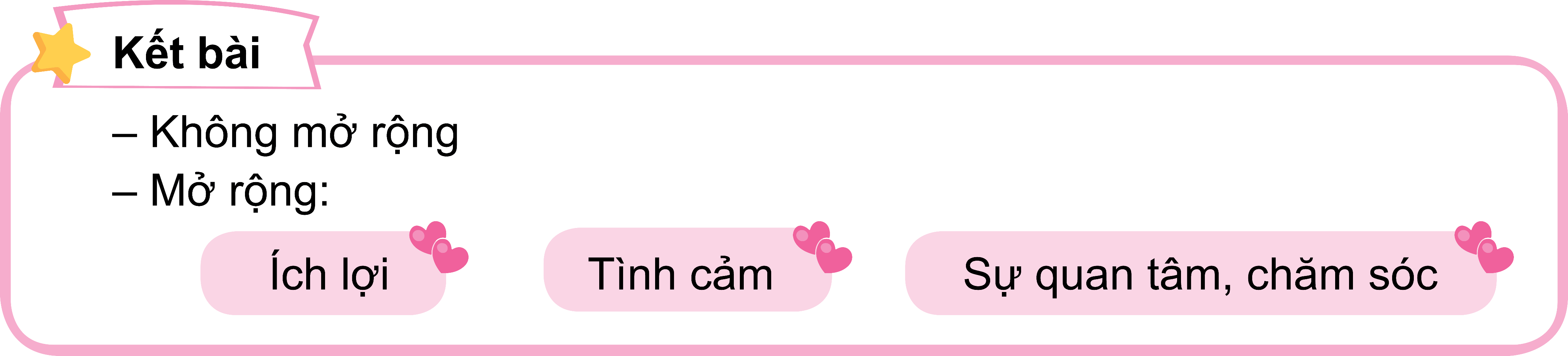 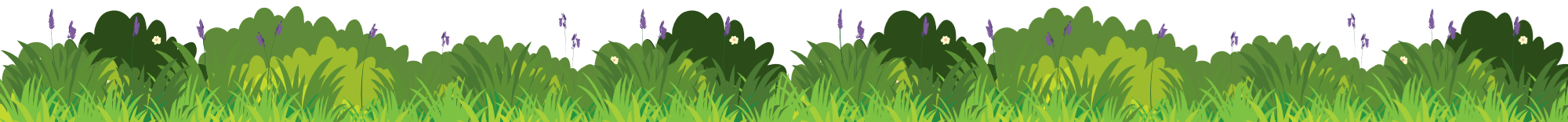 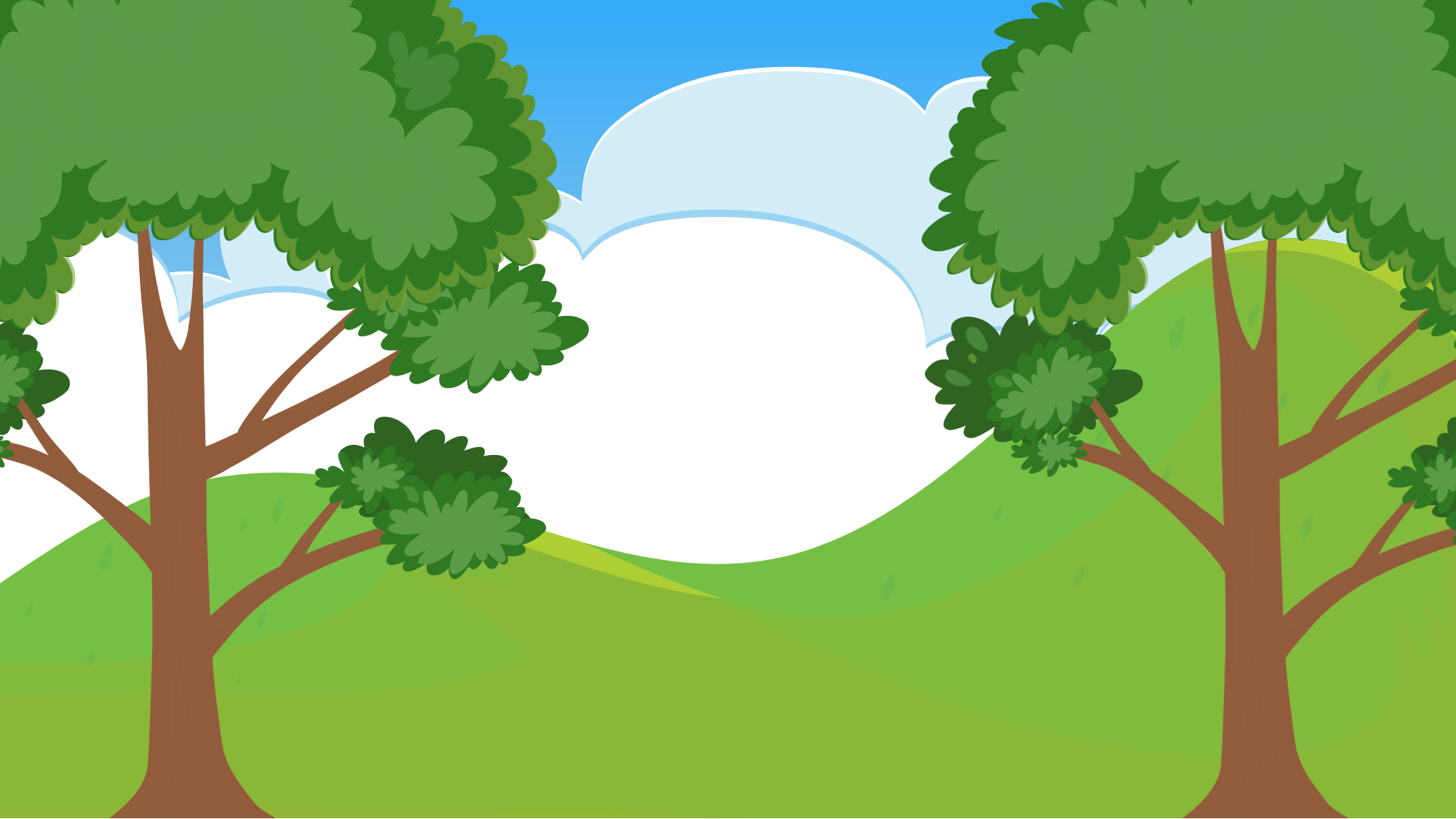 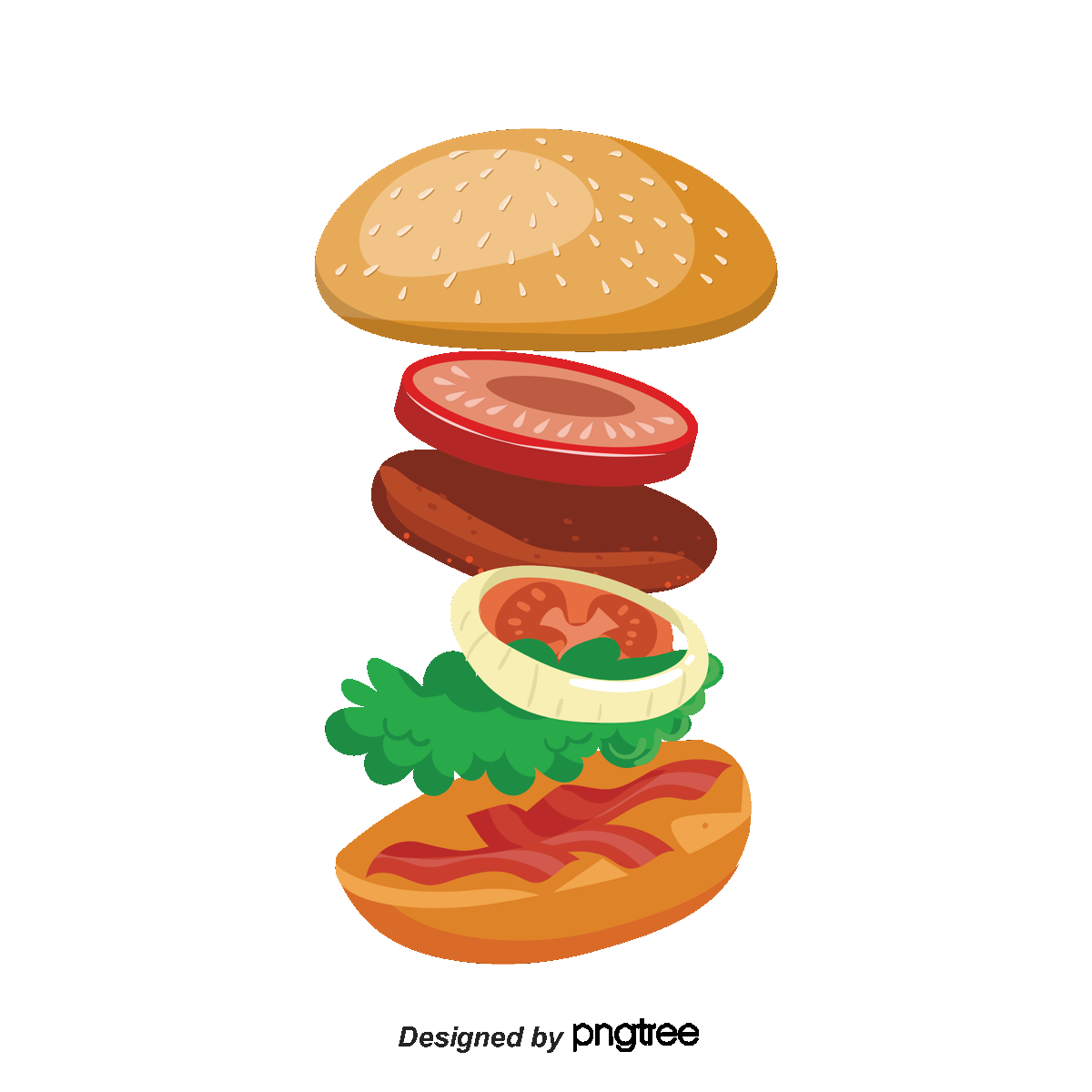 Tên con vật
Mở bài
Ai nuôi
Giới thiệu con vật
?
Tả chi tiết con vật
Thân bài
Hình dáng
Thói quen
?
Không mở rộng, hoặc mở rộng.
Kết bài
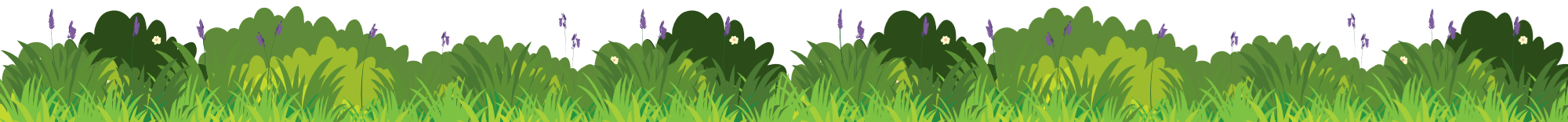 ?
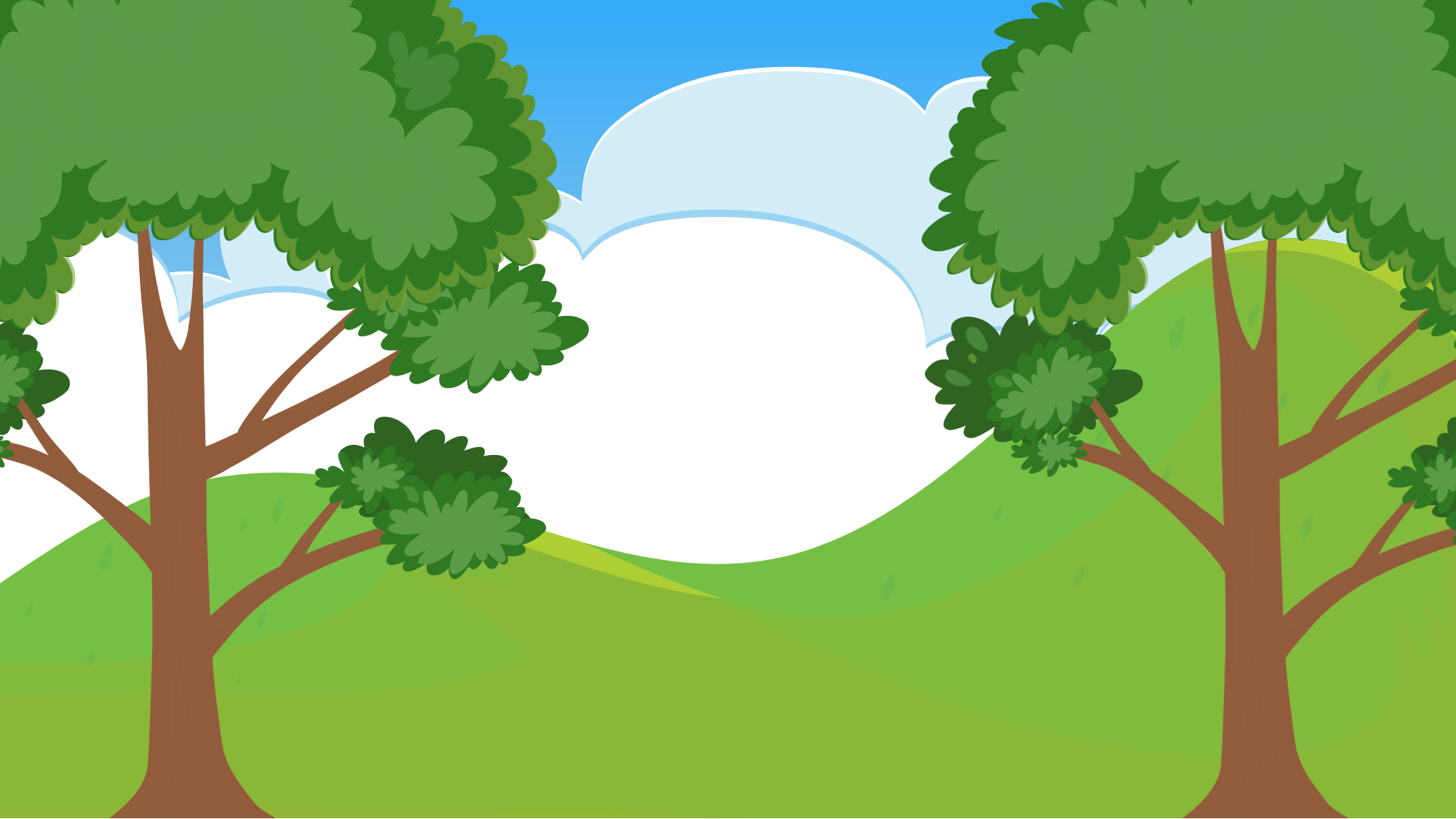 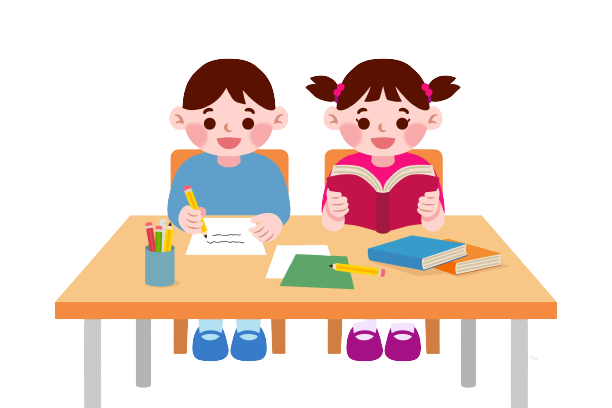 Thảo luận nhóm đôi
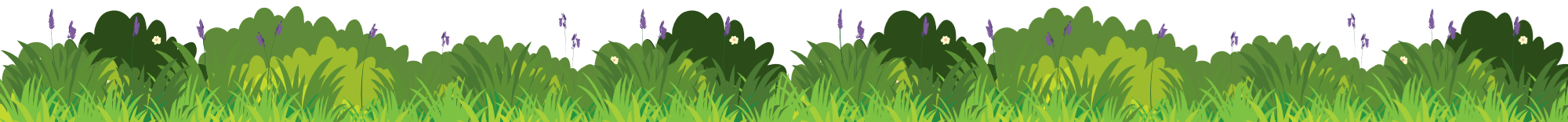 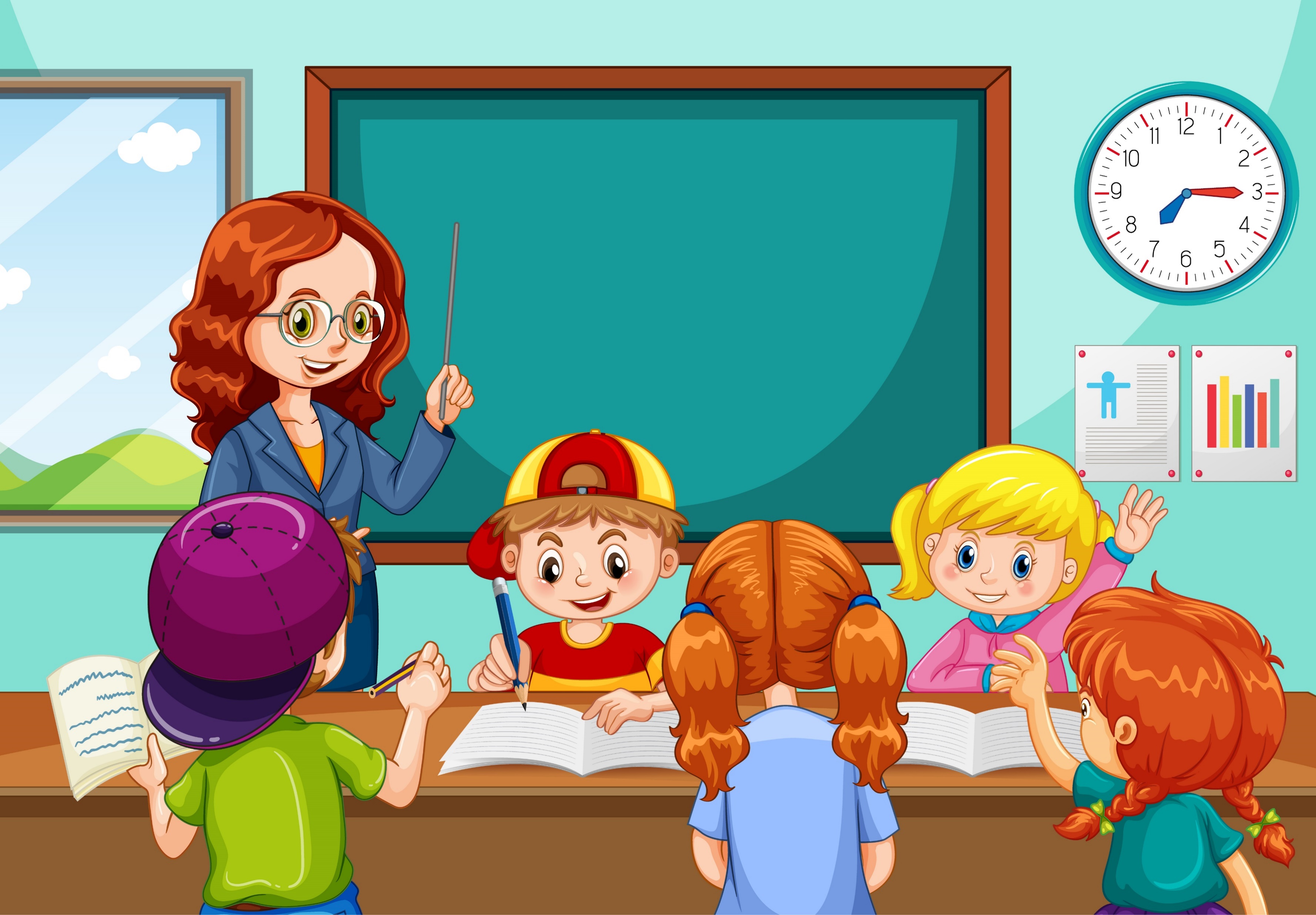 Chia sẻ trước lớp
Chia sẻ trước lớp
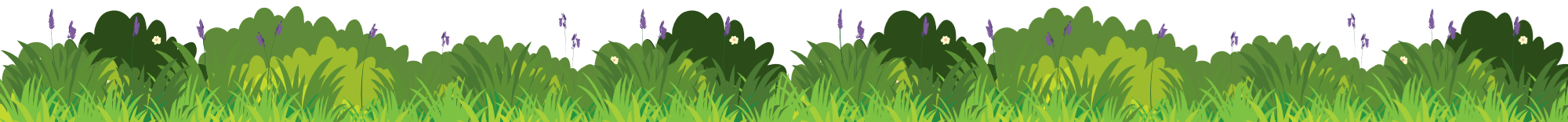 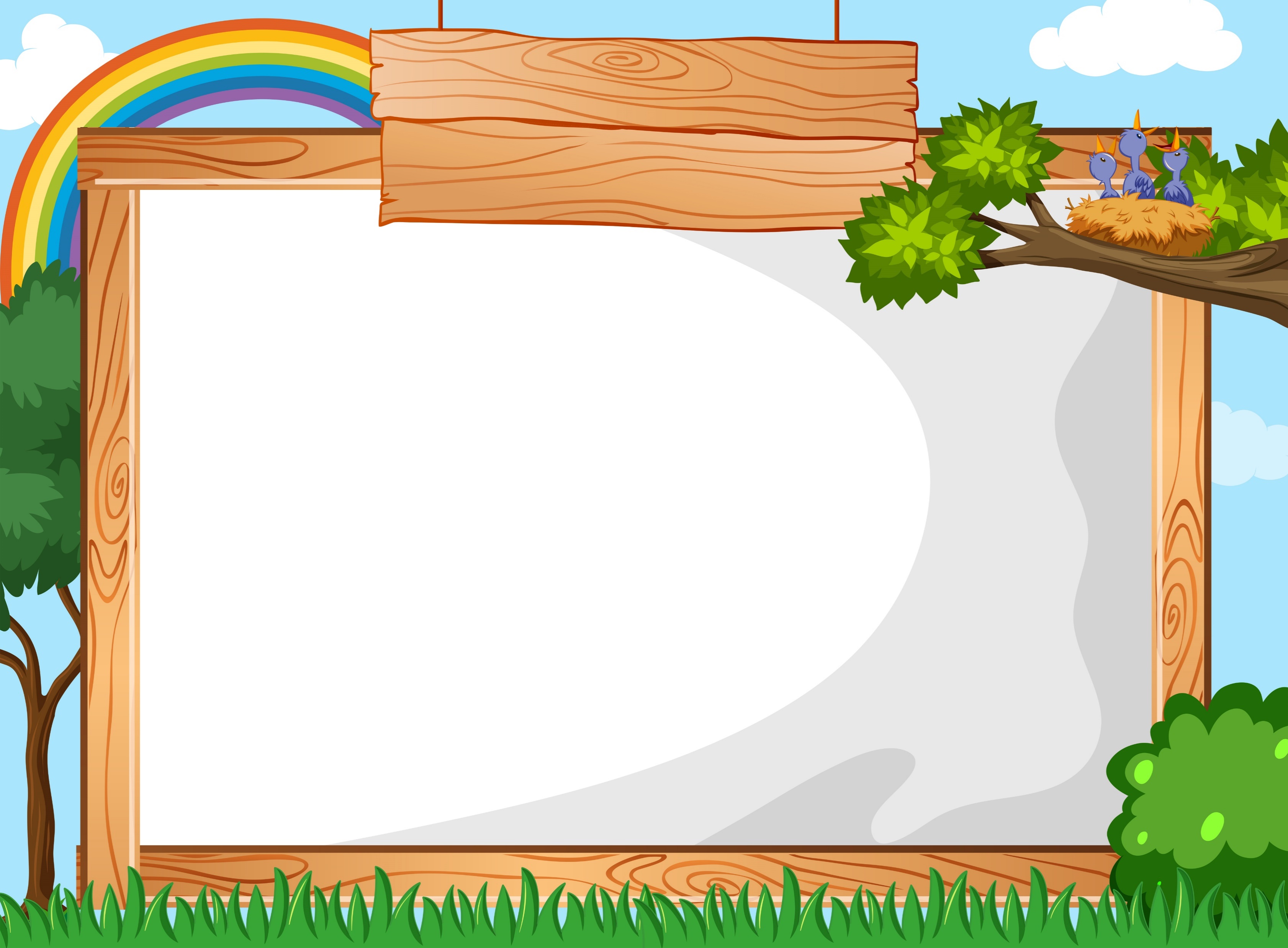 Đọc lại và chỉnh sửa dàn ý của em
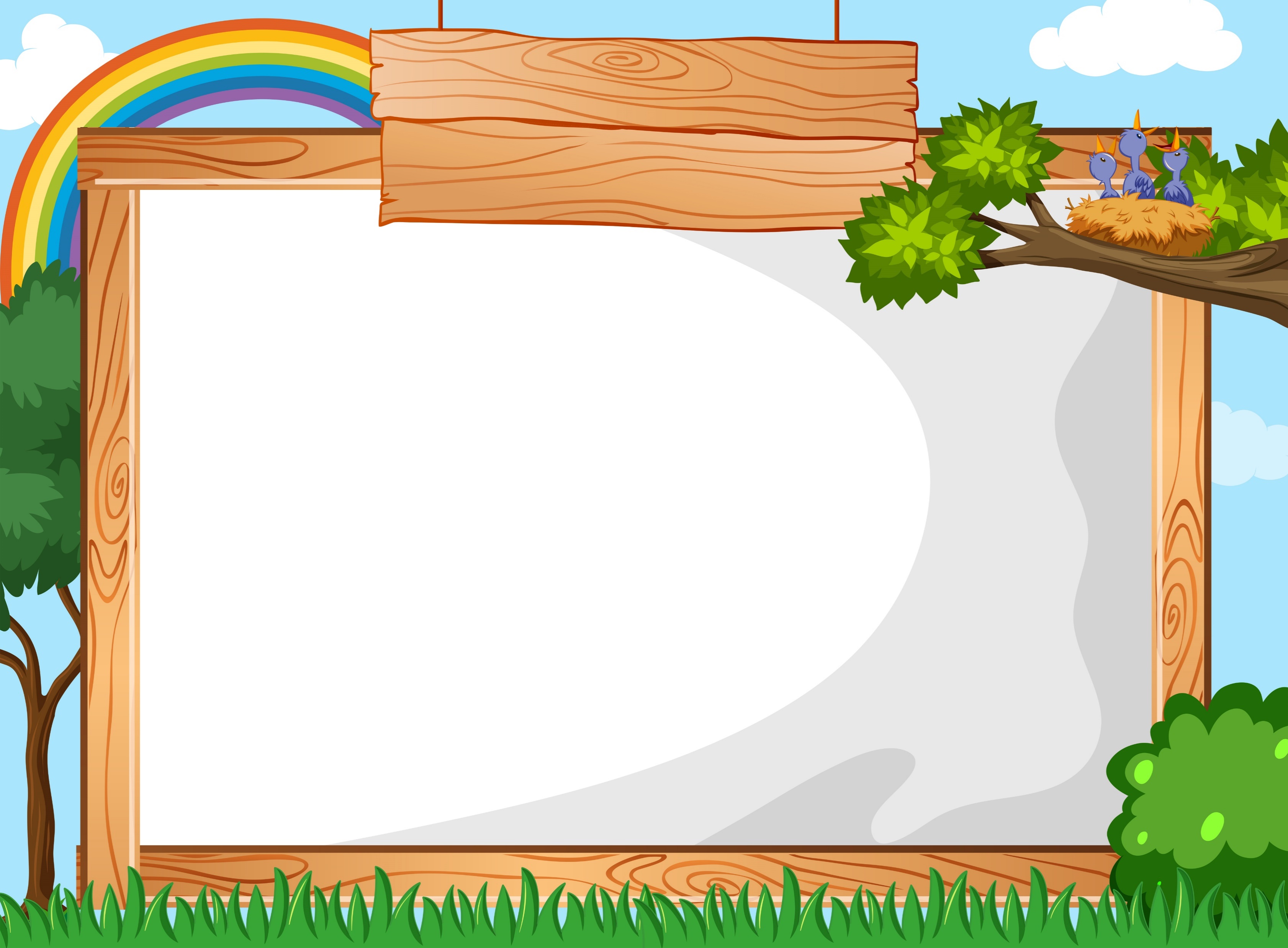 Thêm từ ngữ, hình ảnh vào dàn ý đã lập
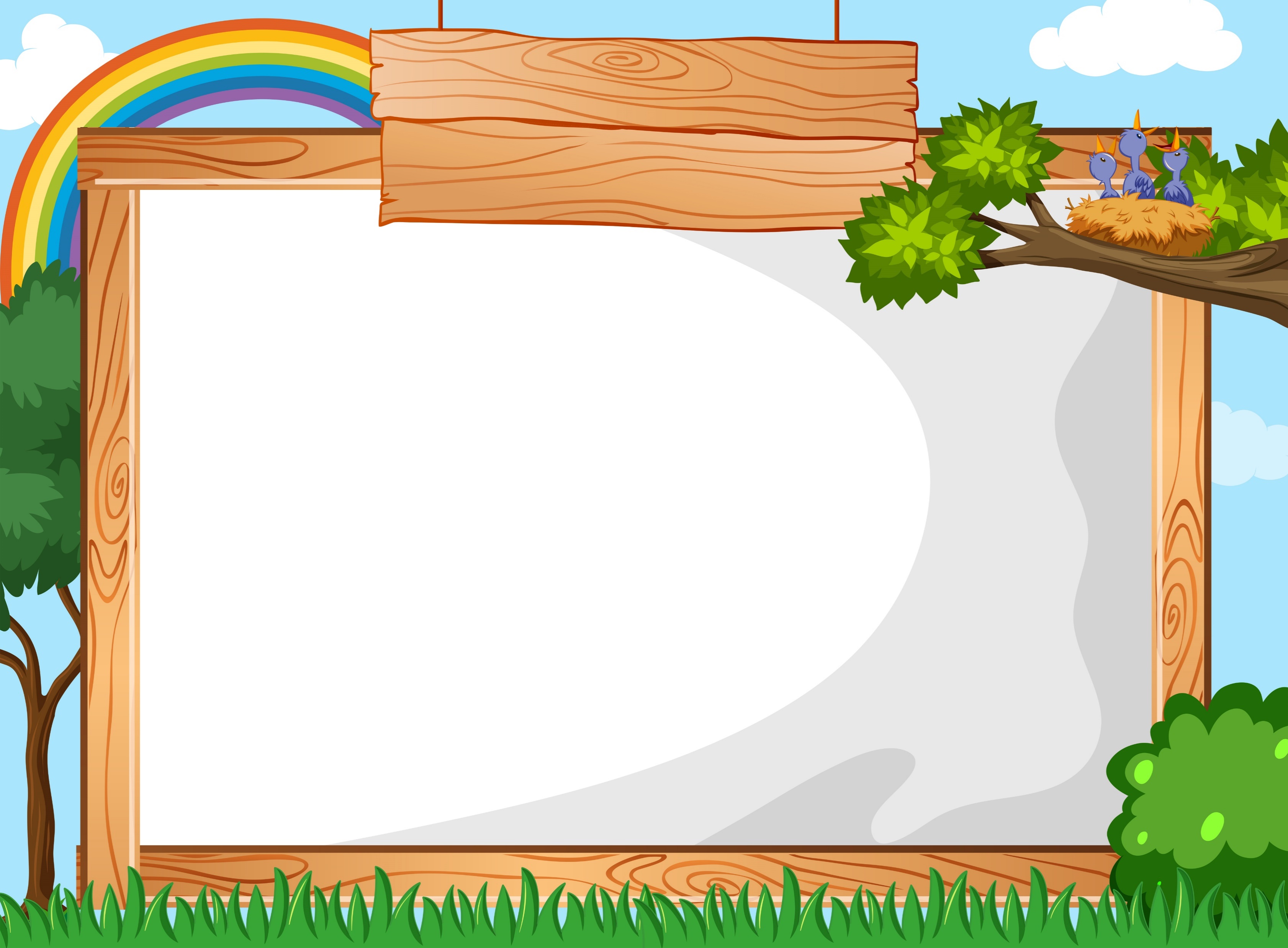 Phòng tranh của em
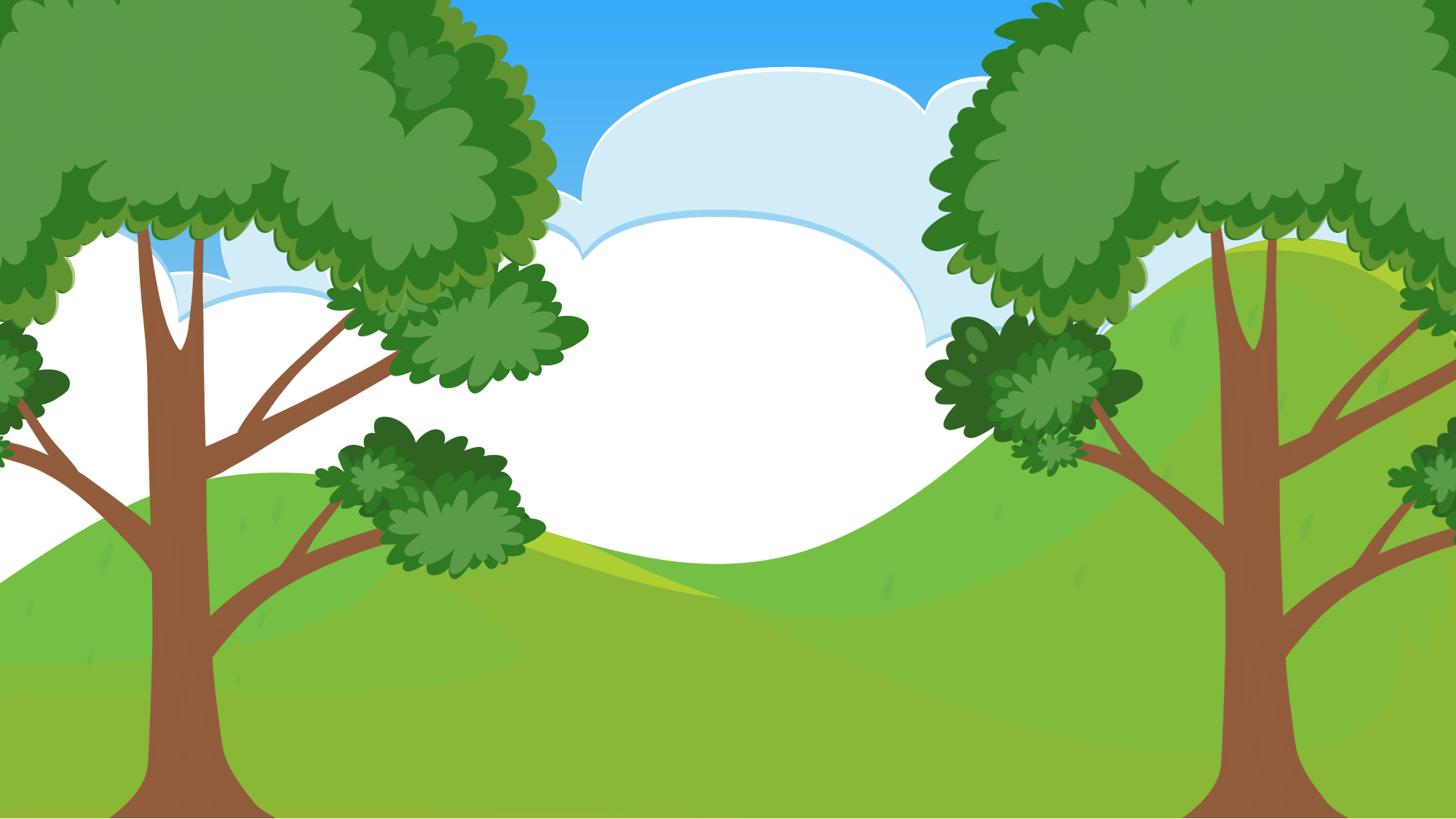 Trưng bày bài viết theo kỹ thuật Phòng tranh
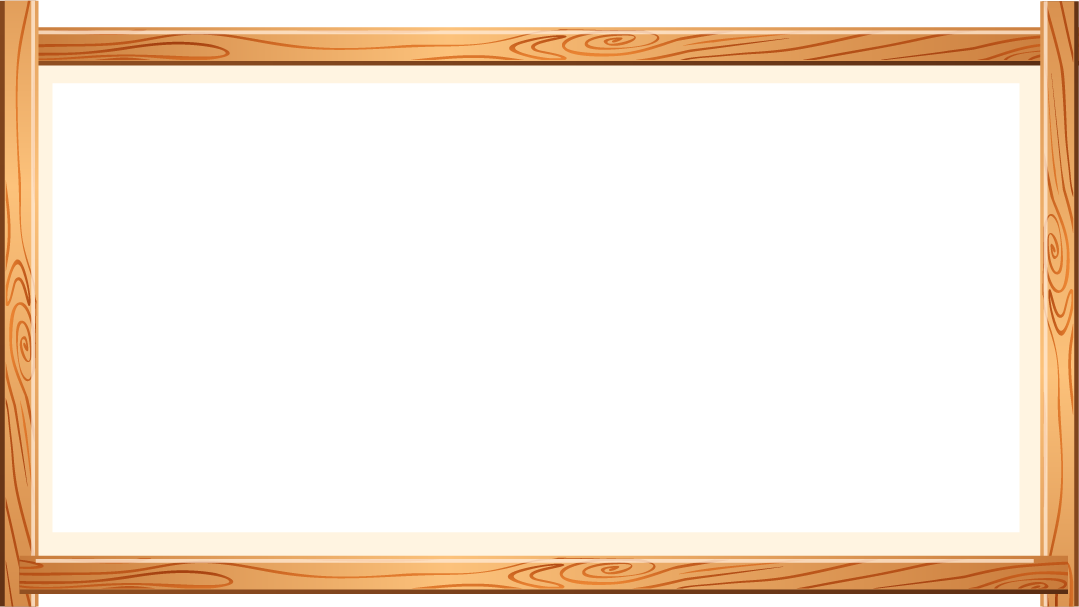 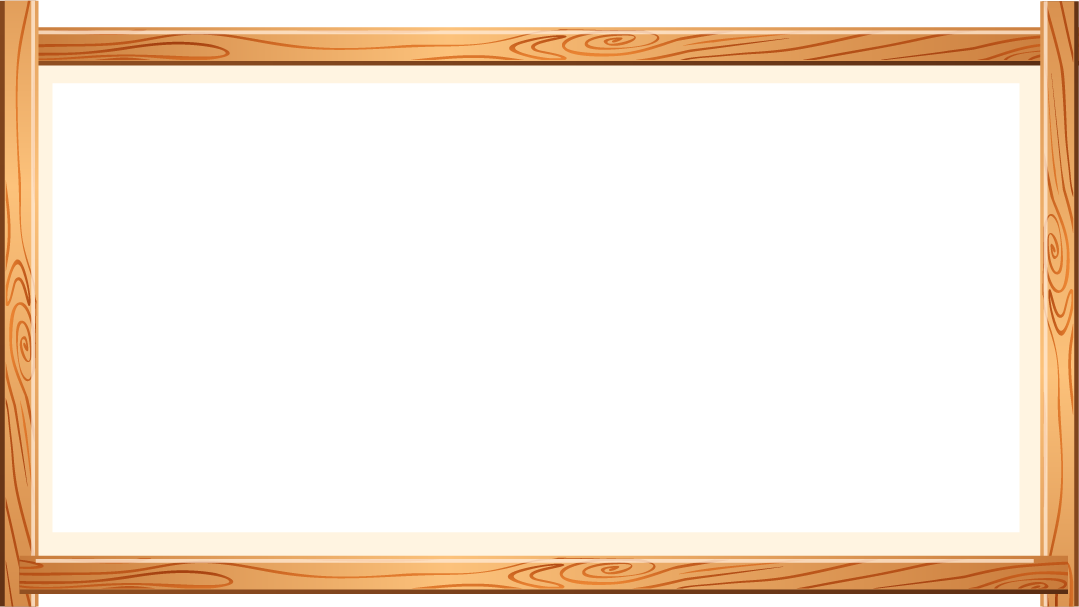 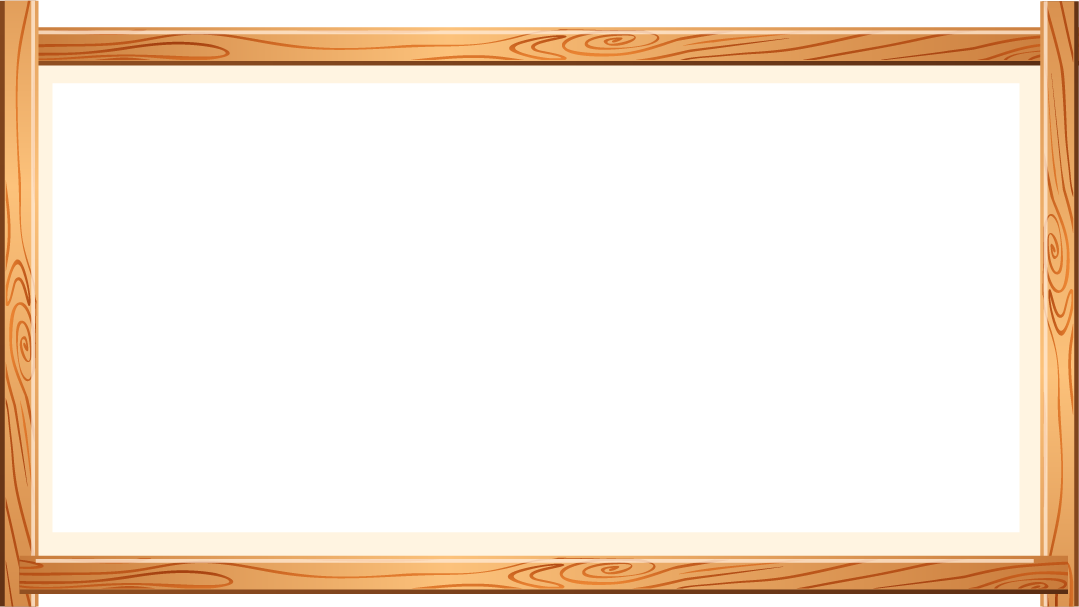 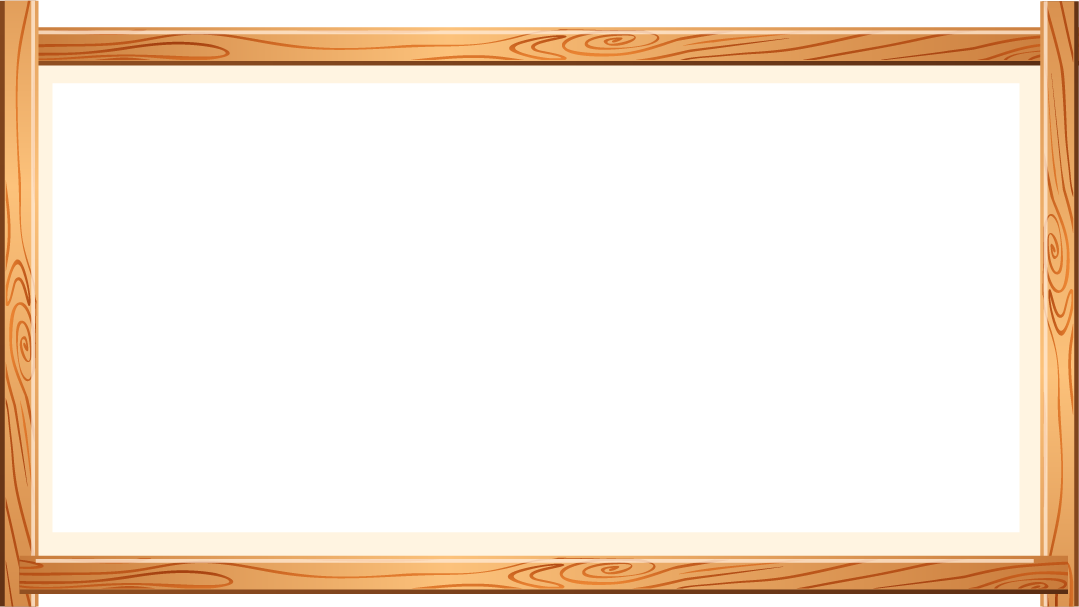 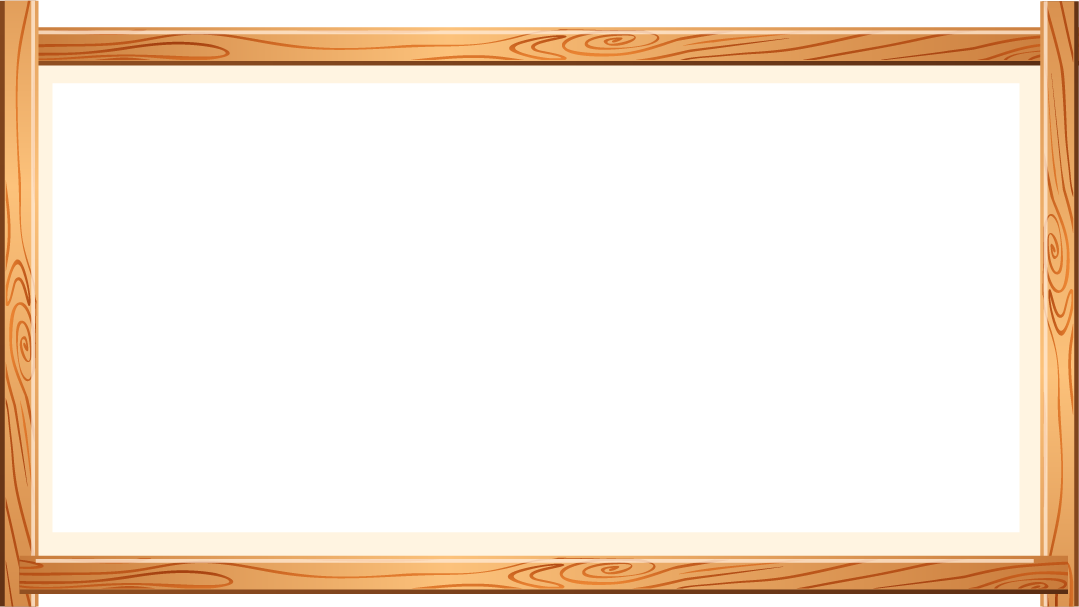 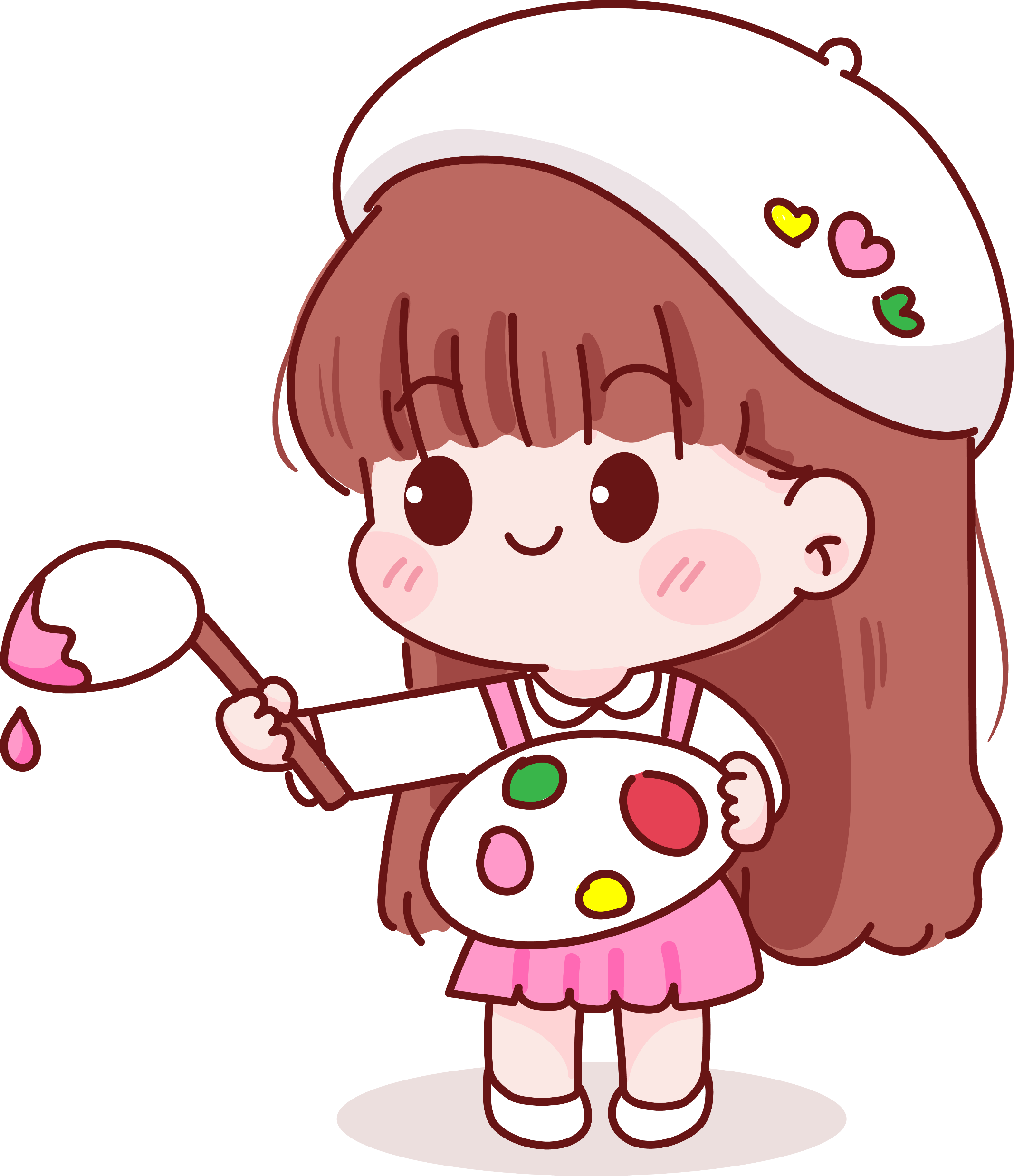 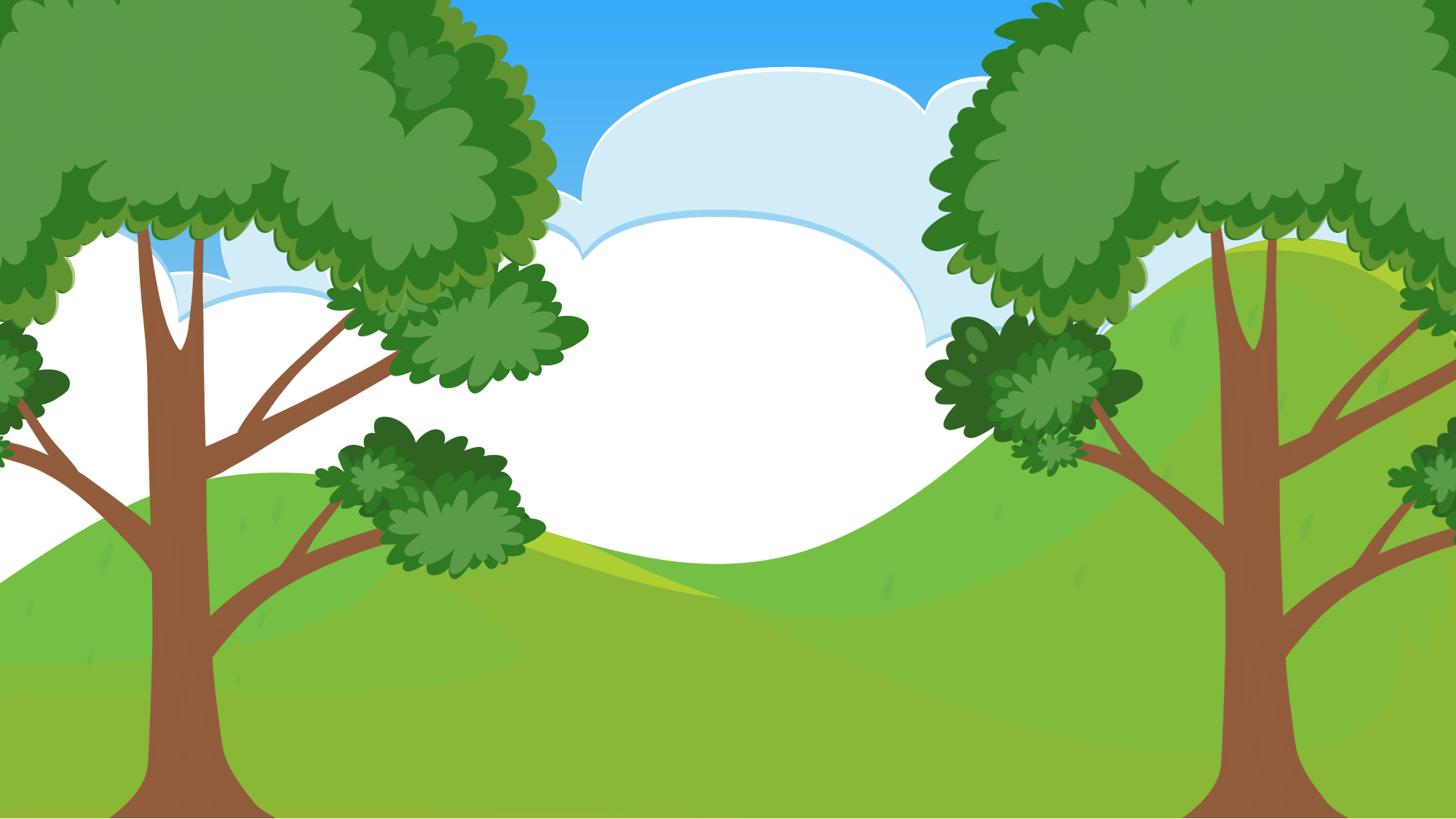 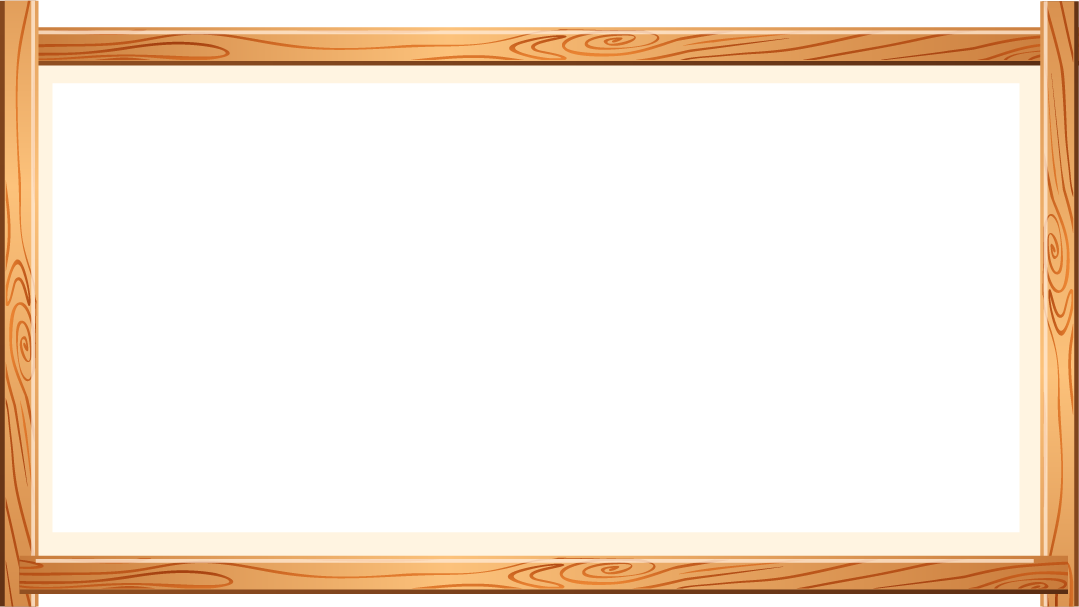 Tham quan phòng tranh nghiêm túc, không đùa giỡn.
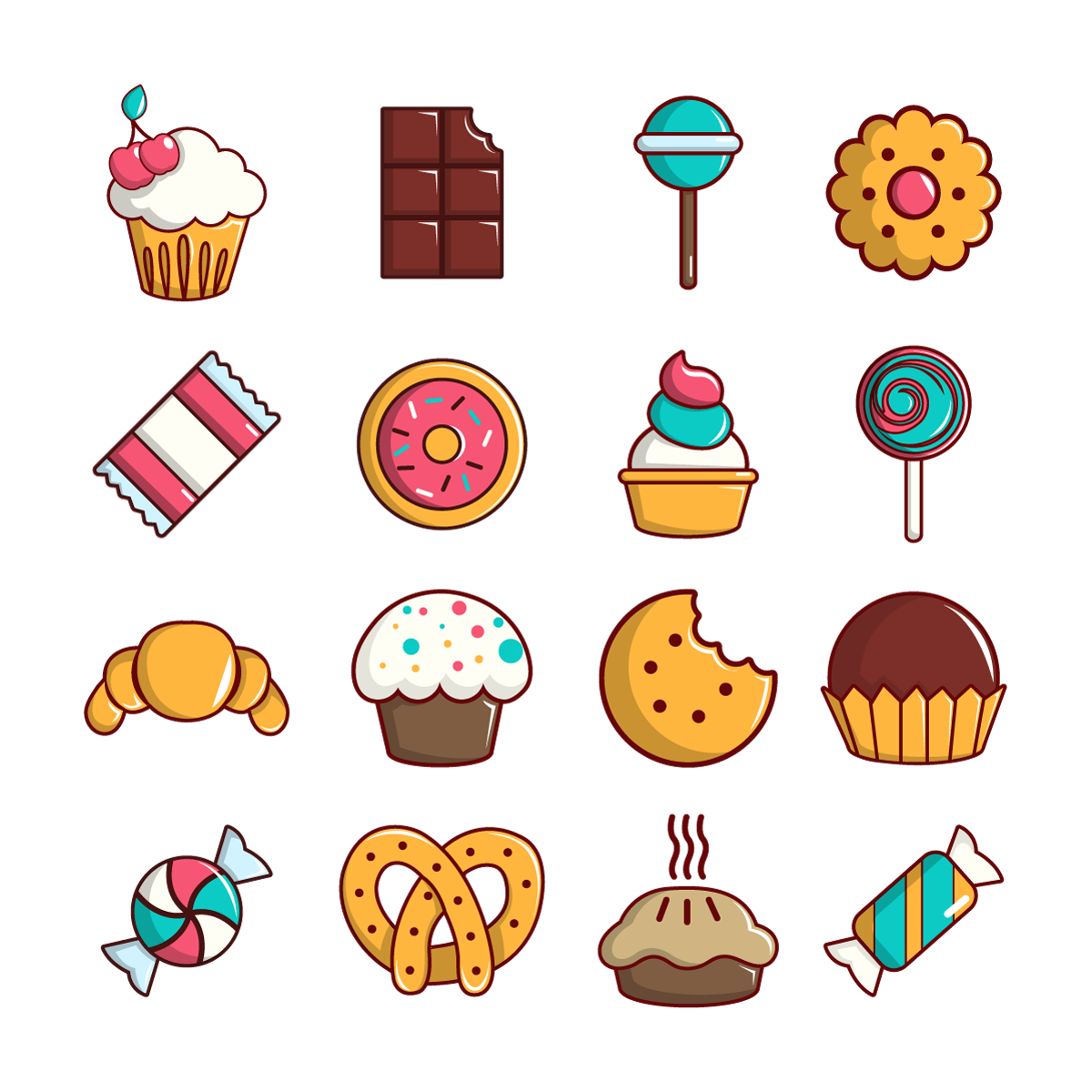 Chọn đọc bài viết cảm thấy ấn tượng nhất.
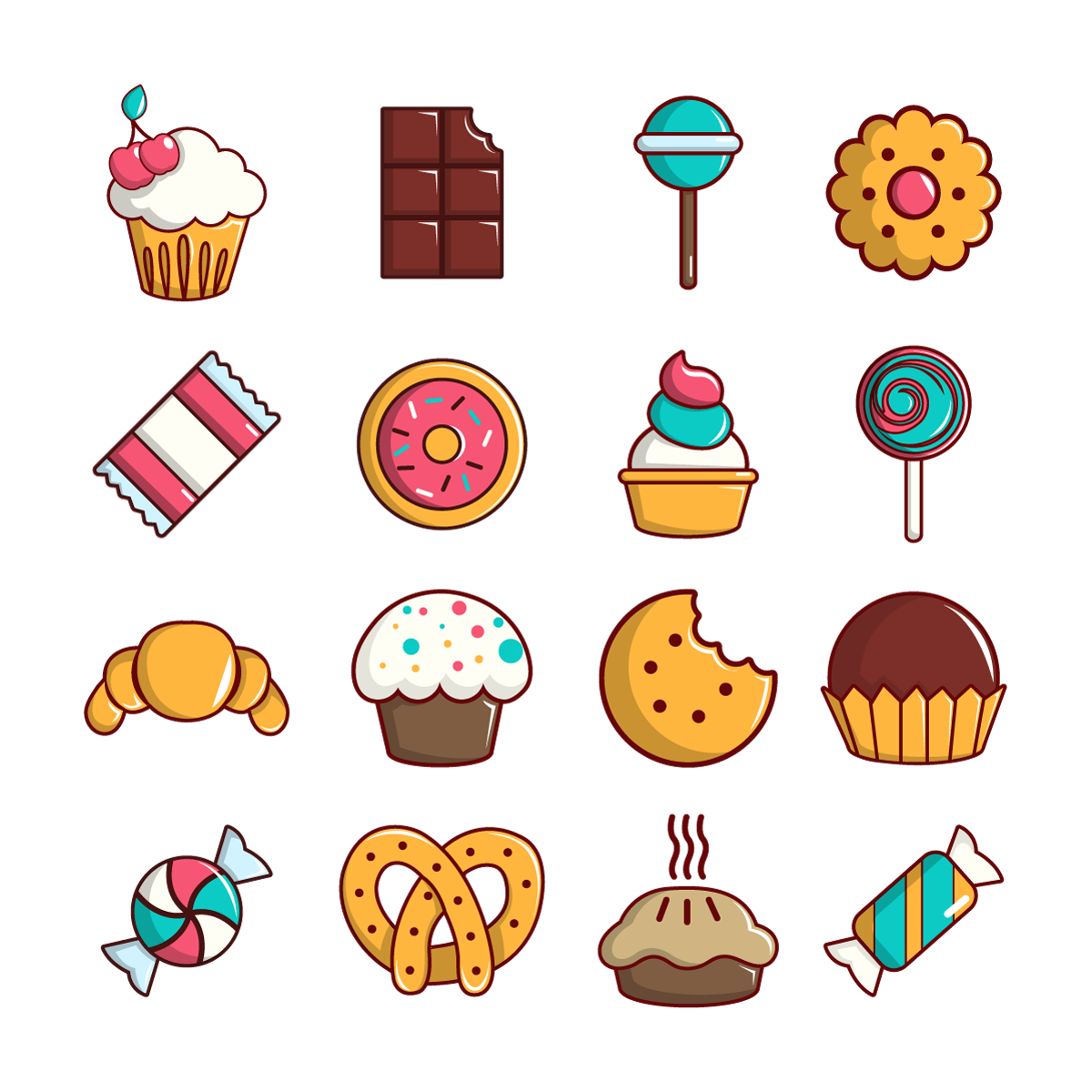 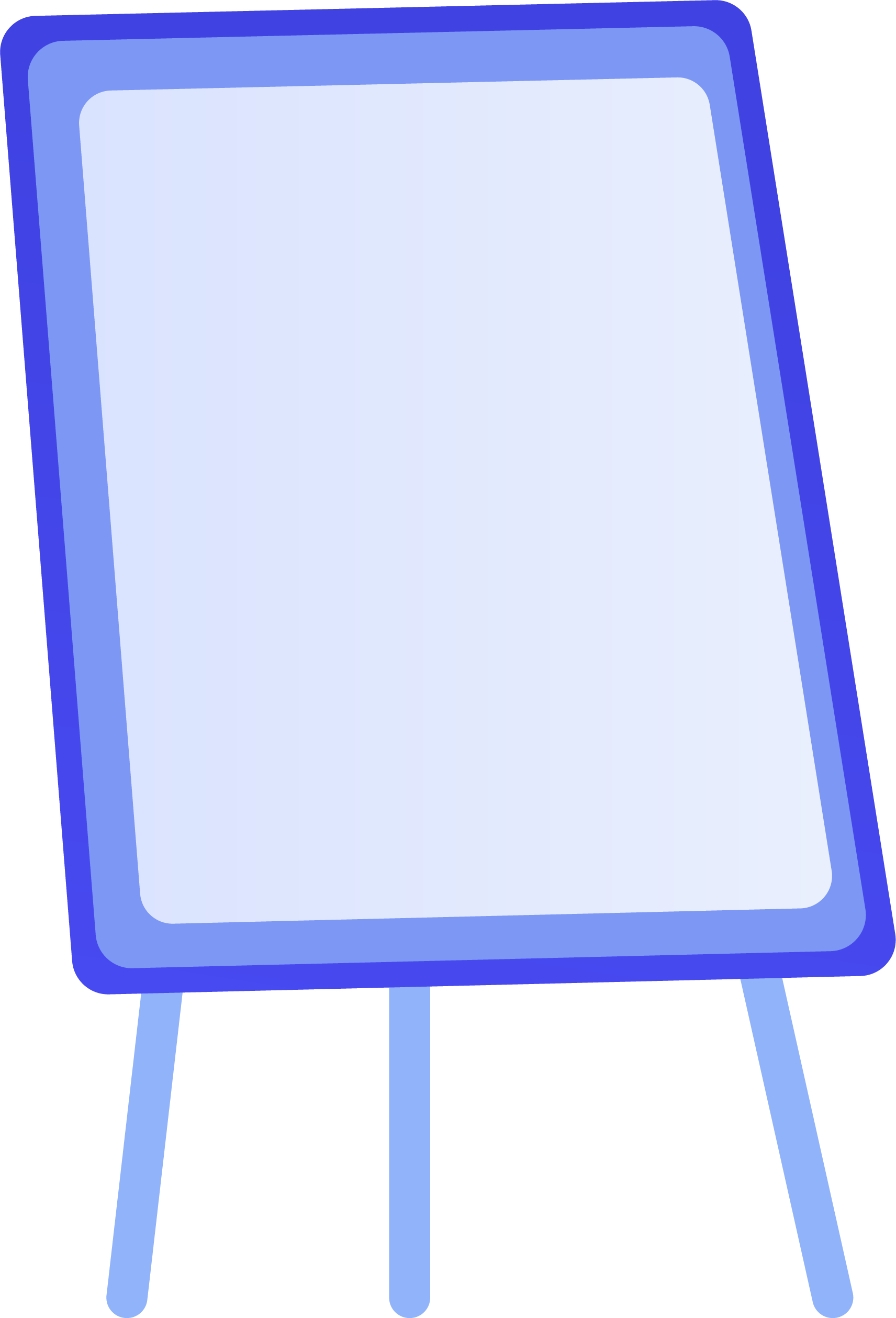 Dán 1 bông hoa vào bài viết em thích nhất.
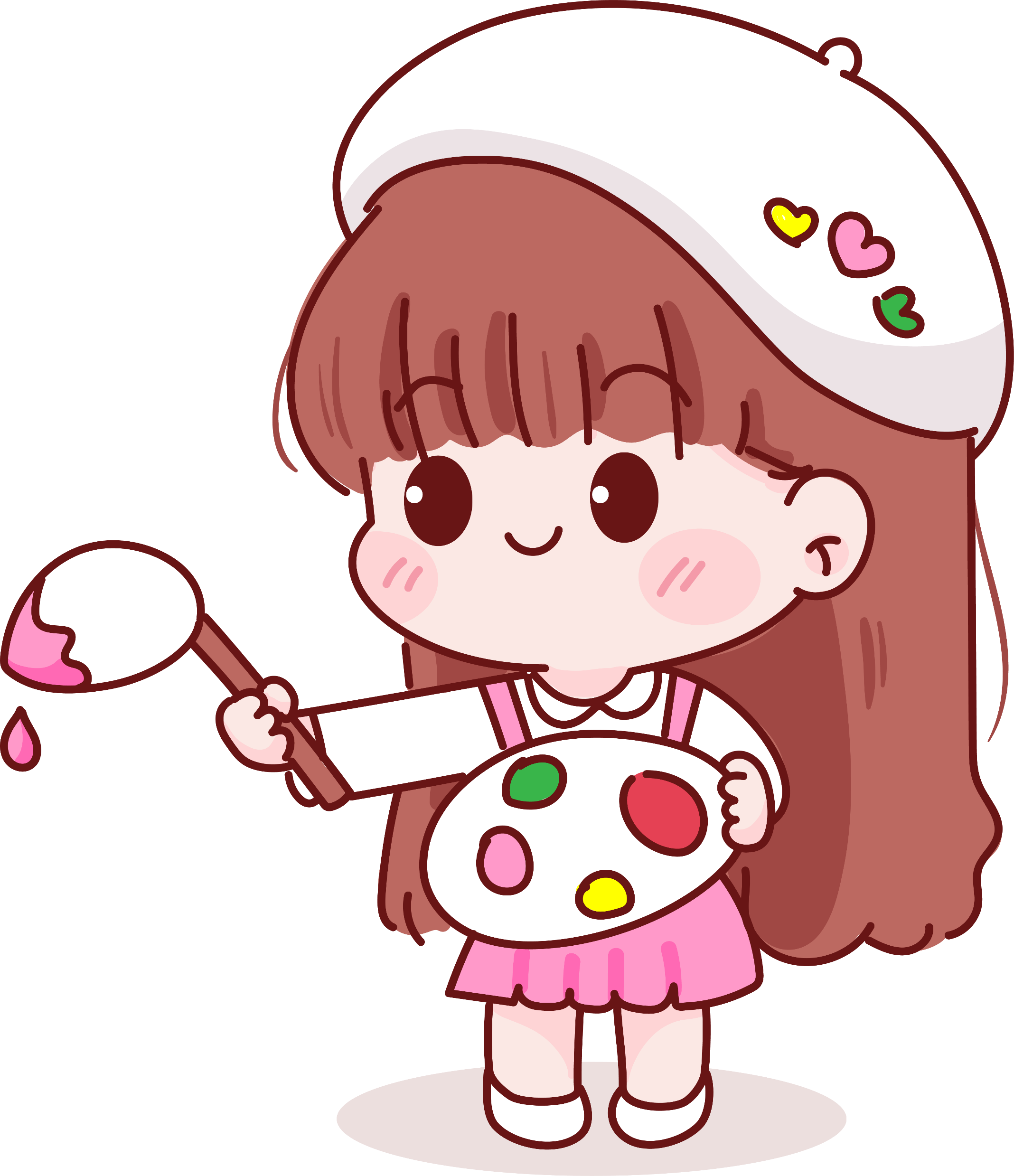 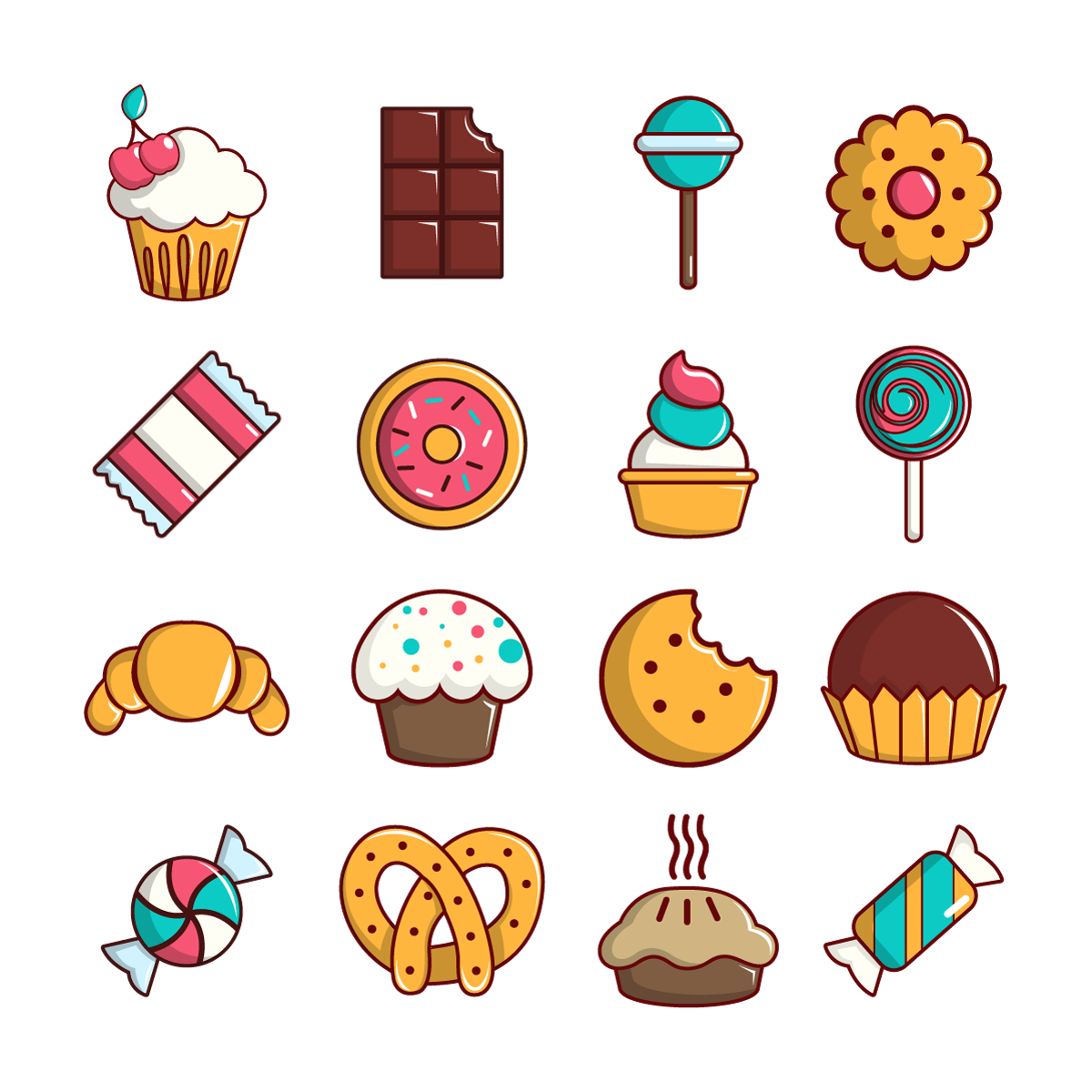 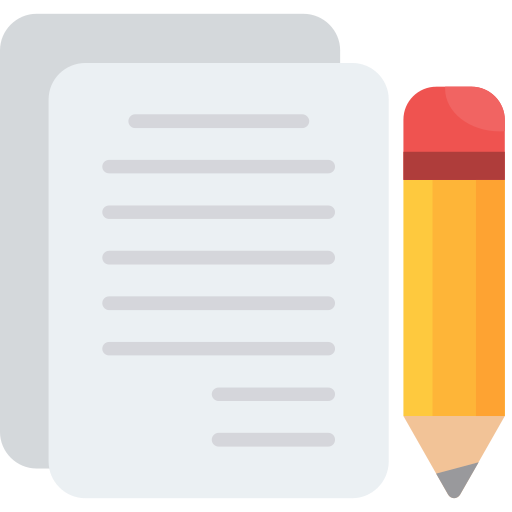 Nội quy
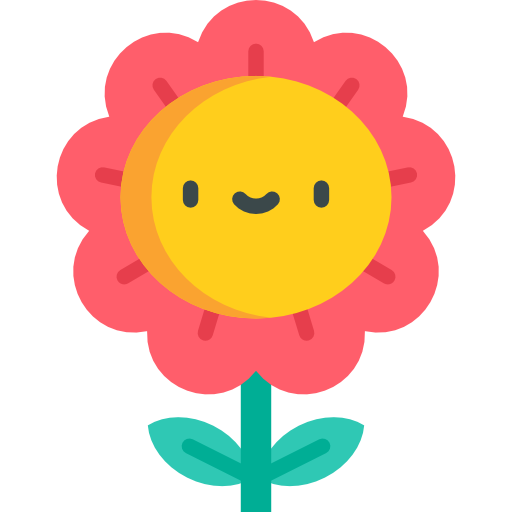 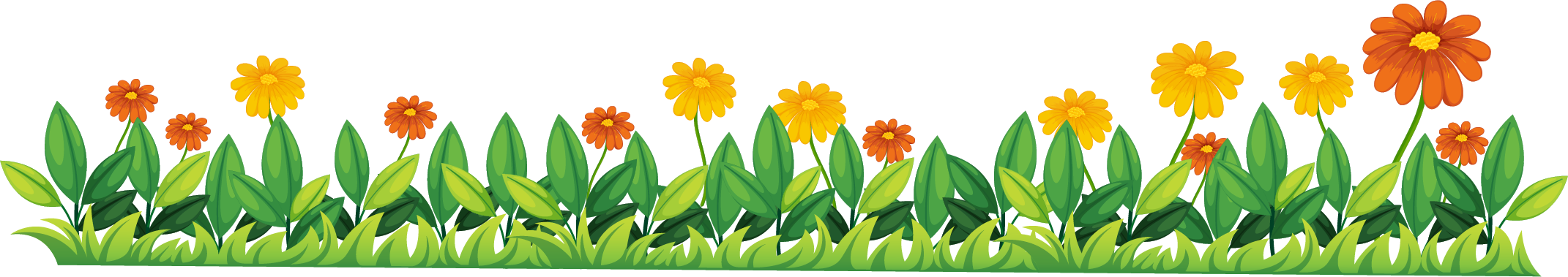 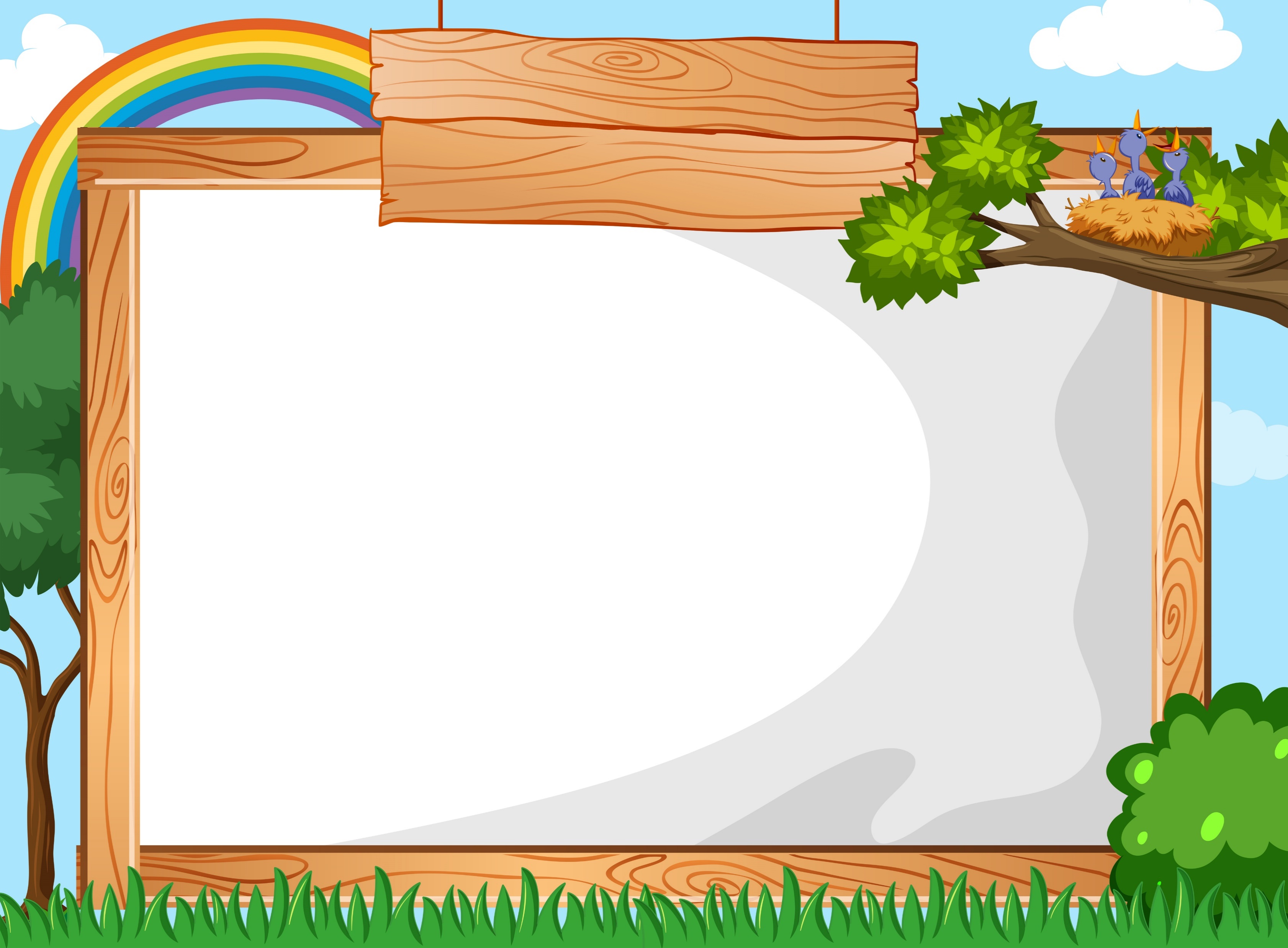 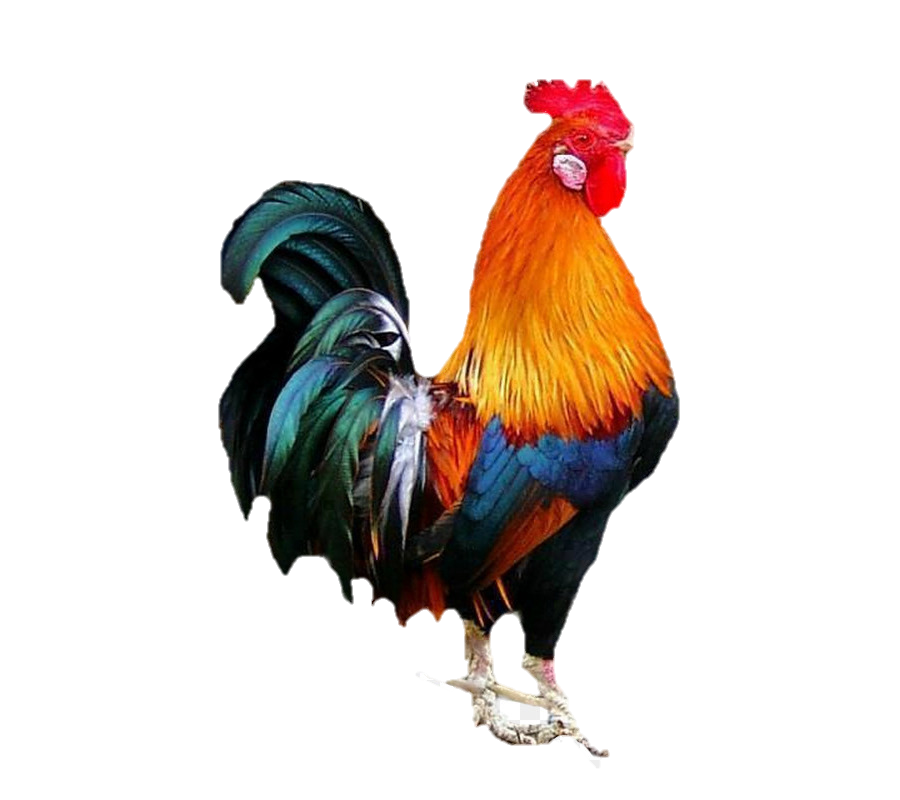 Vận dụng
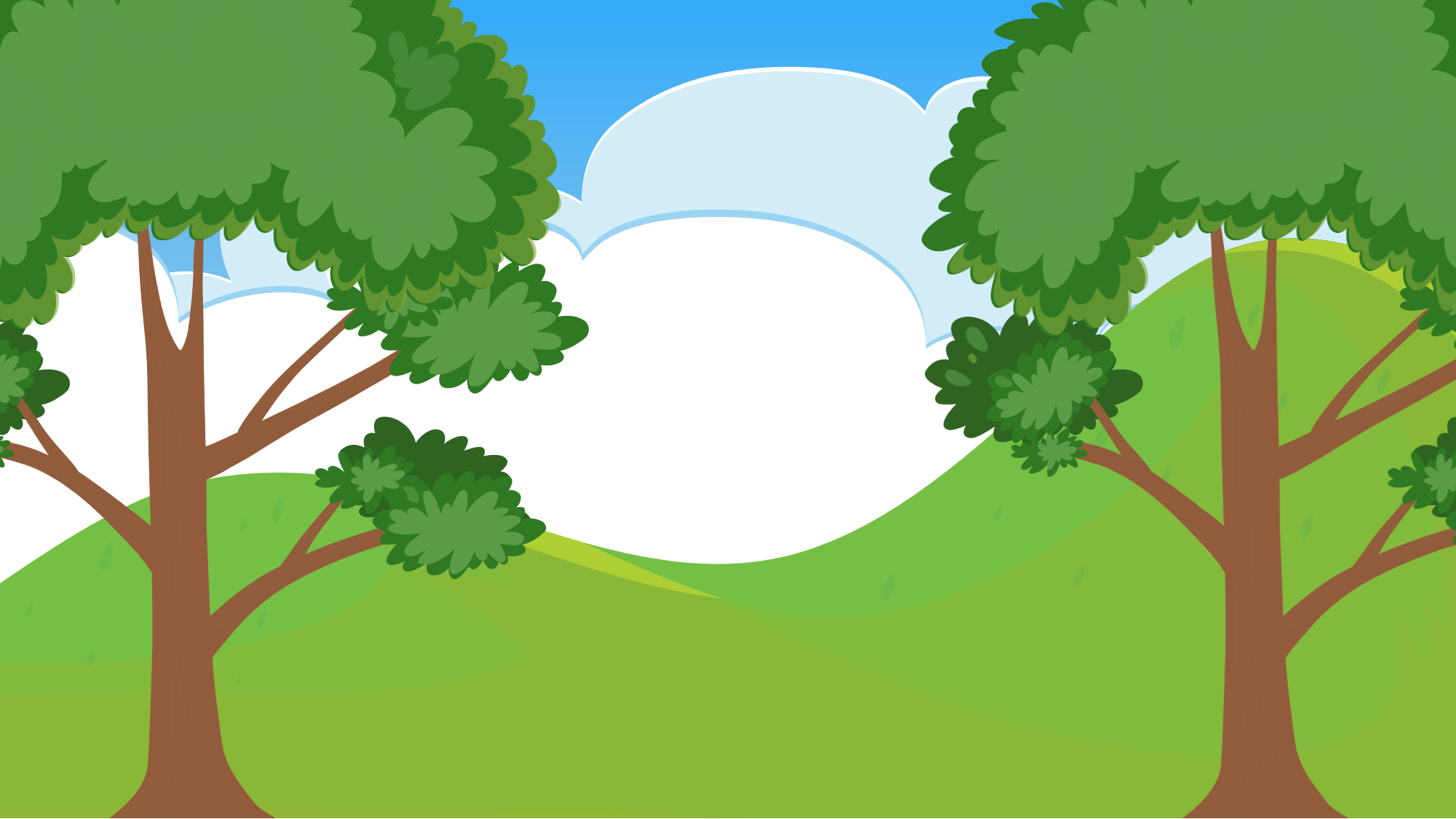 Nói 2 – 3 câu về vẻ đẹp của đất nước Cu-ba dựa vào gợi ý:
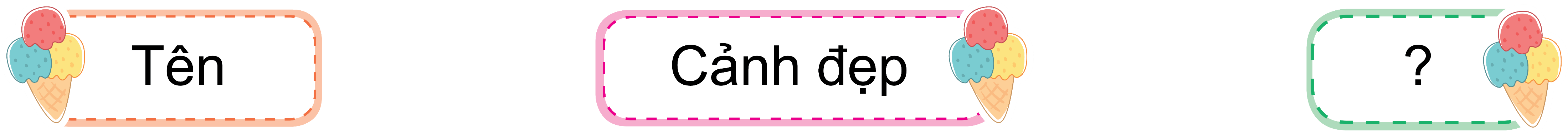 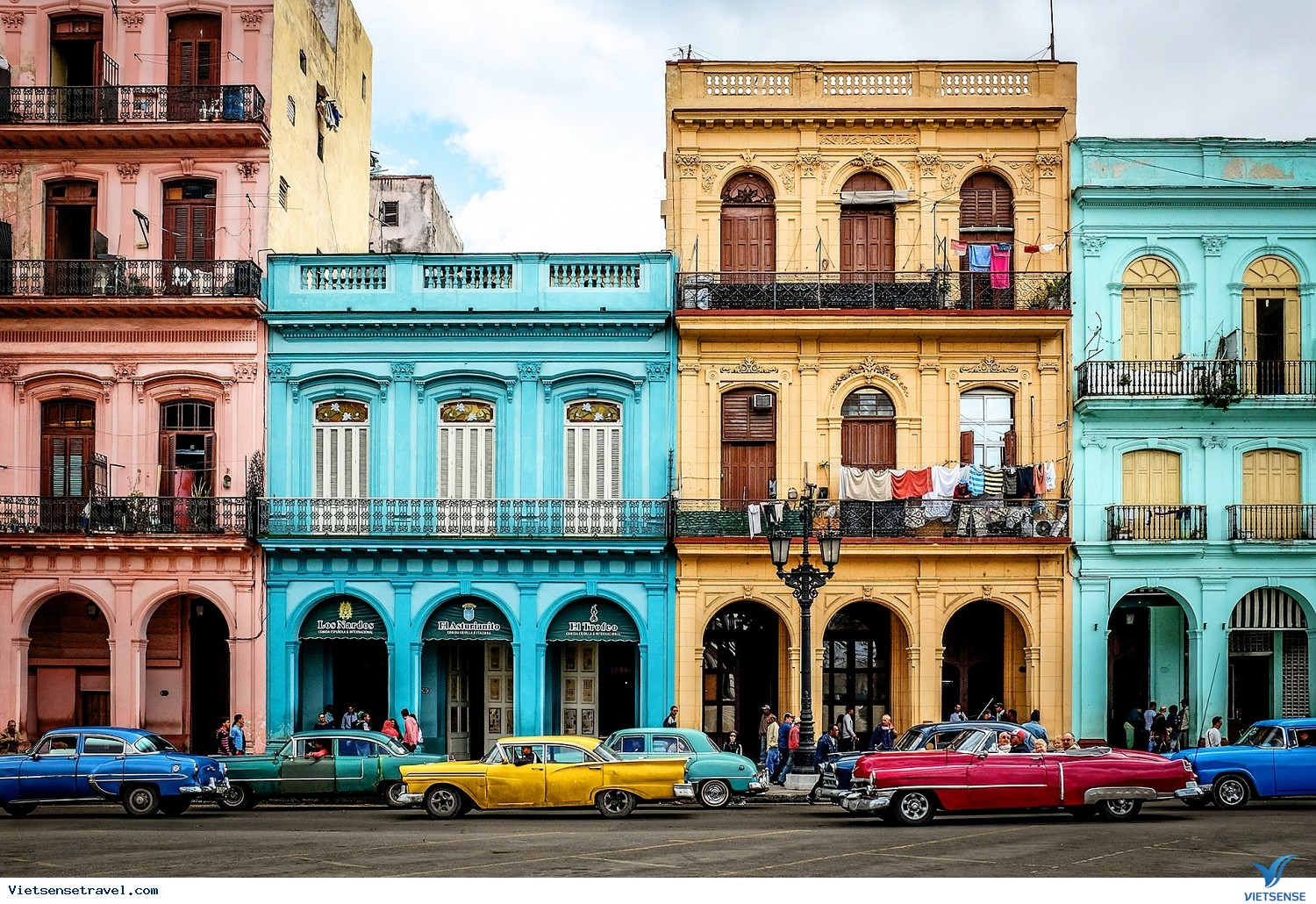 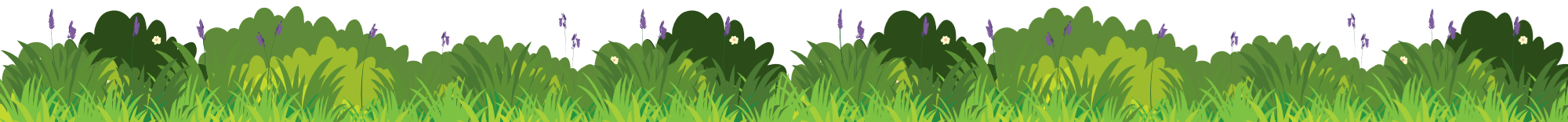 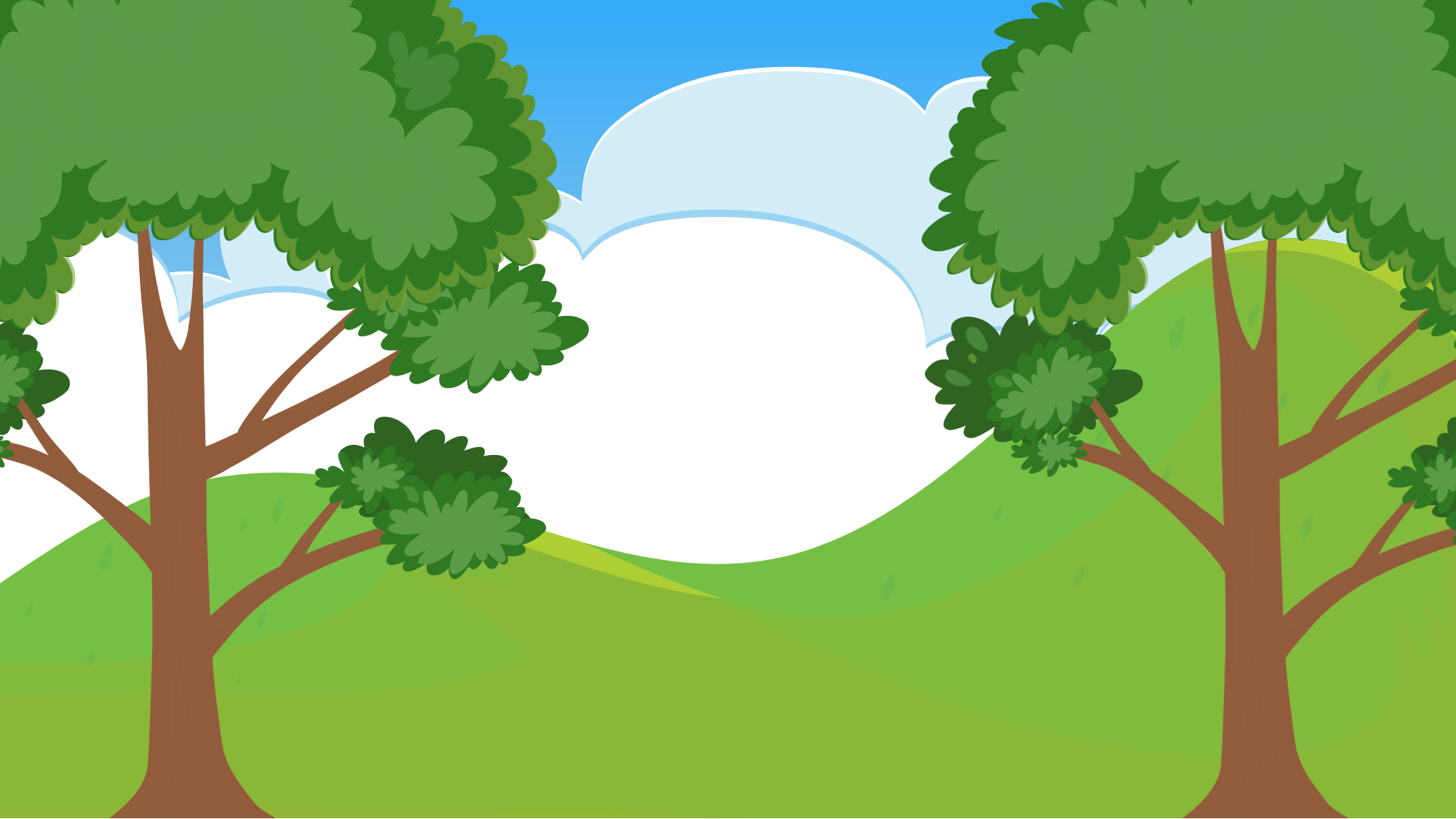 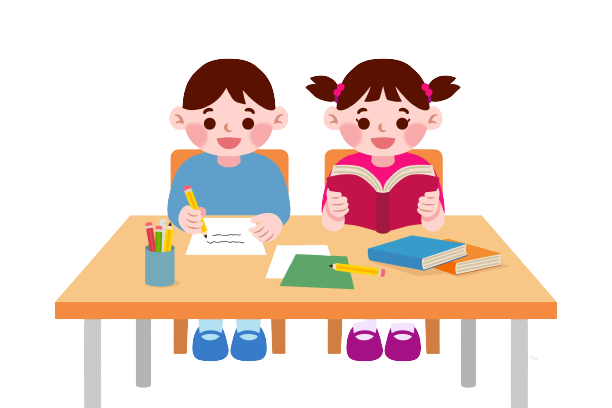 Chia sẻ nhóm đôi
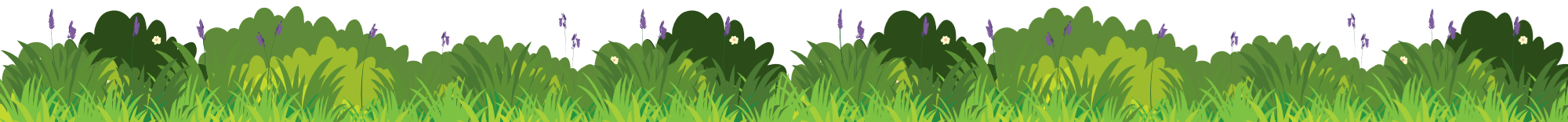 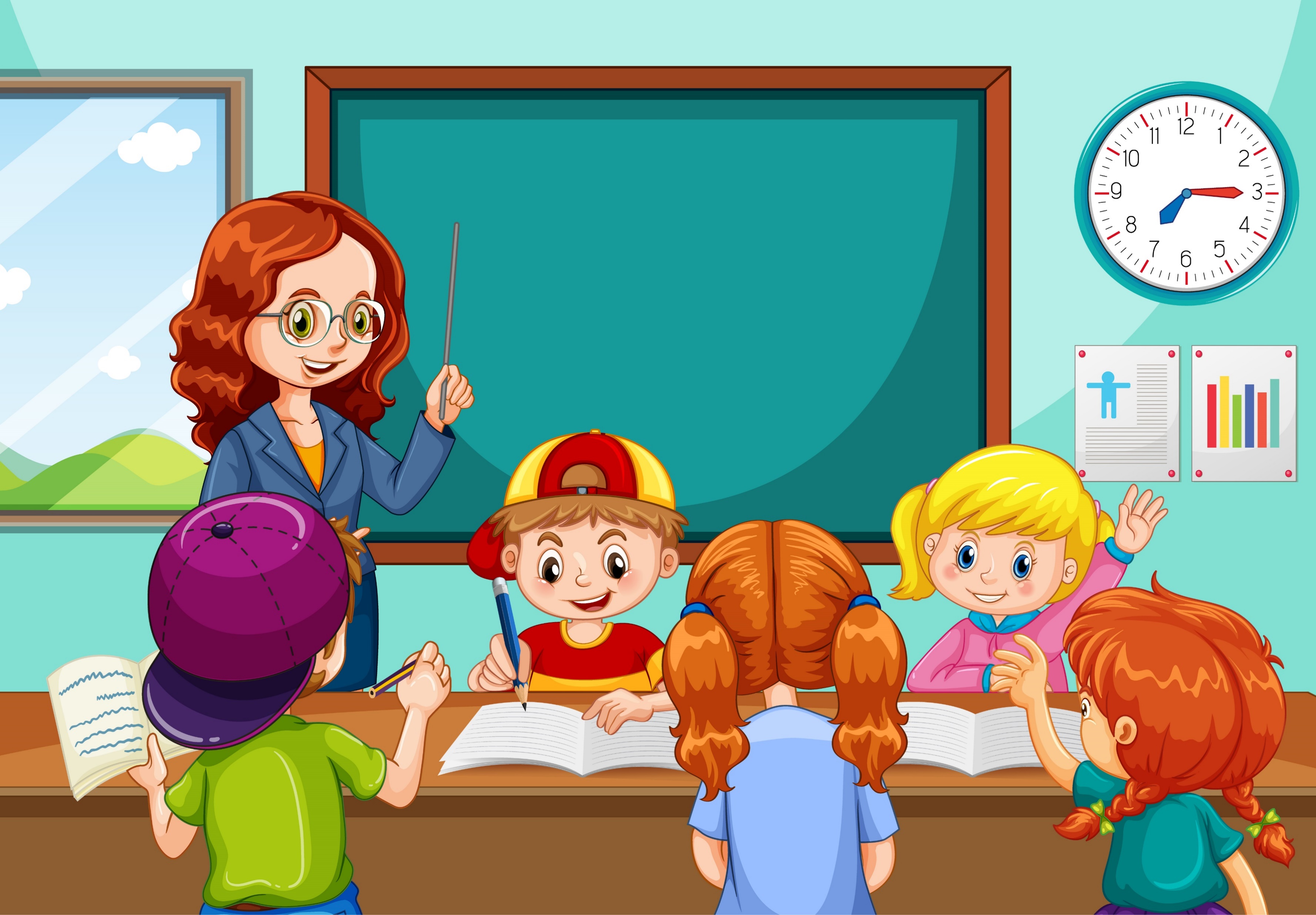 Chia sẻ trước lớp
Chia sẻ trước lớp
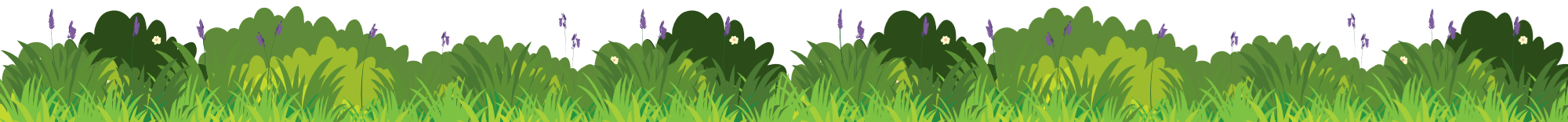 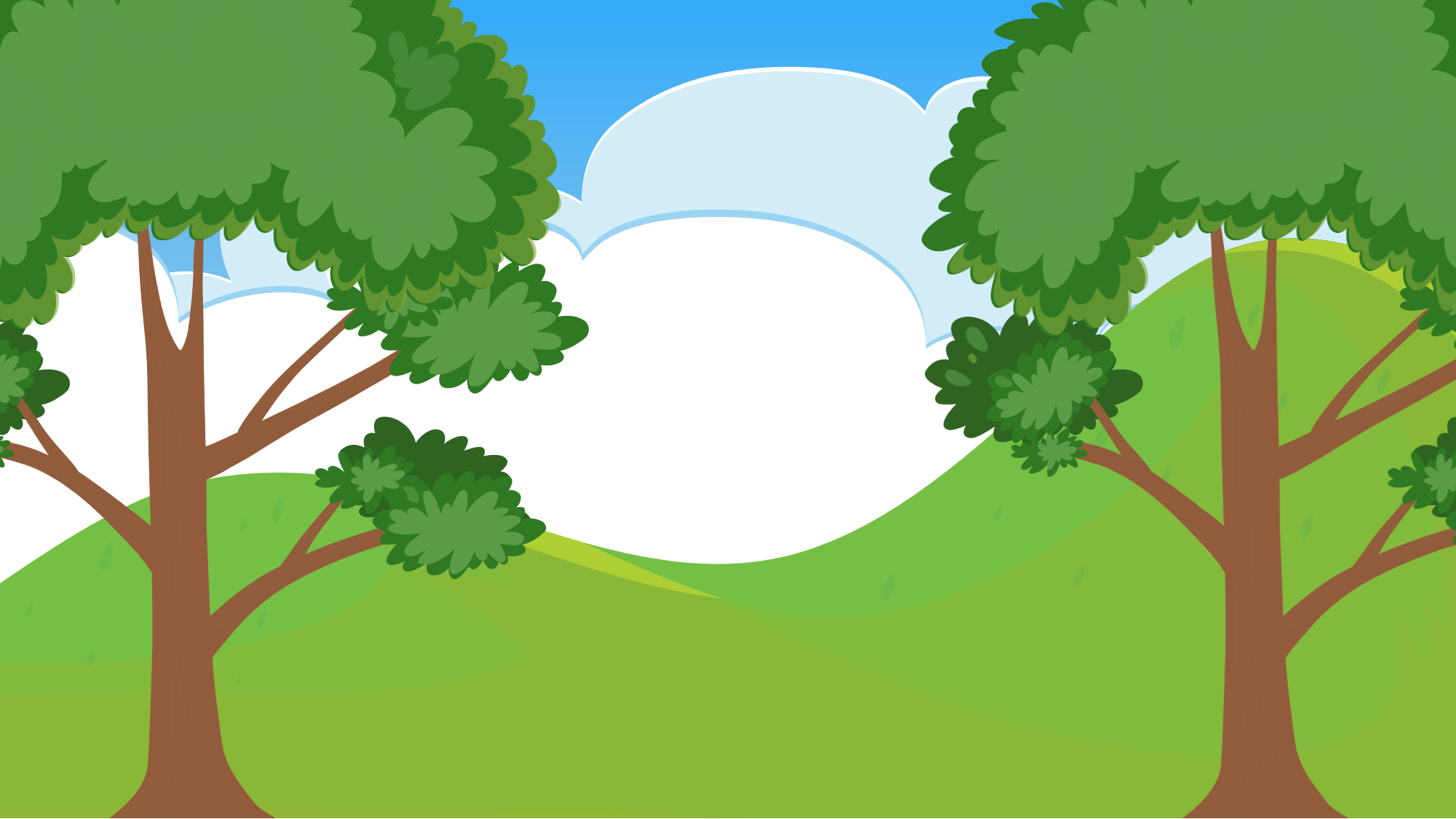 MẪU
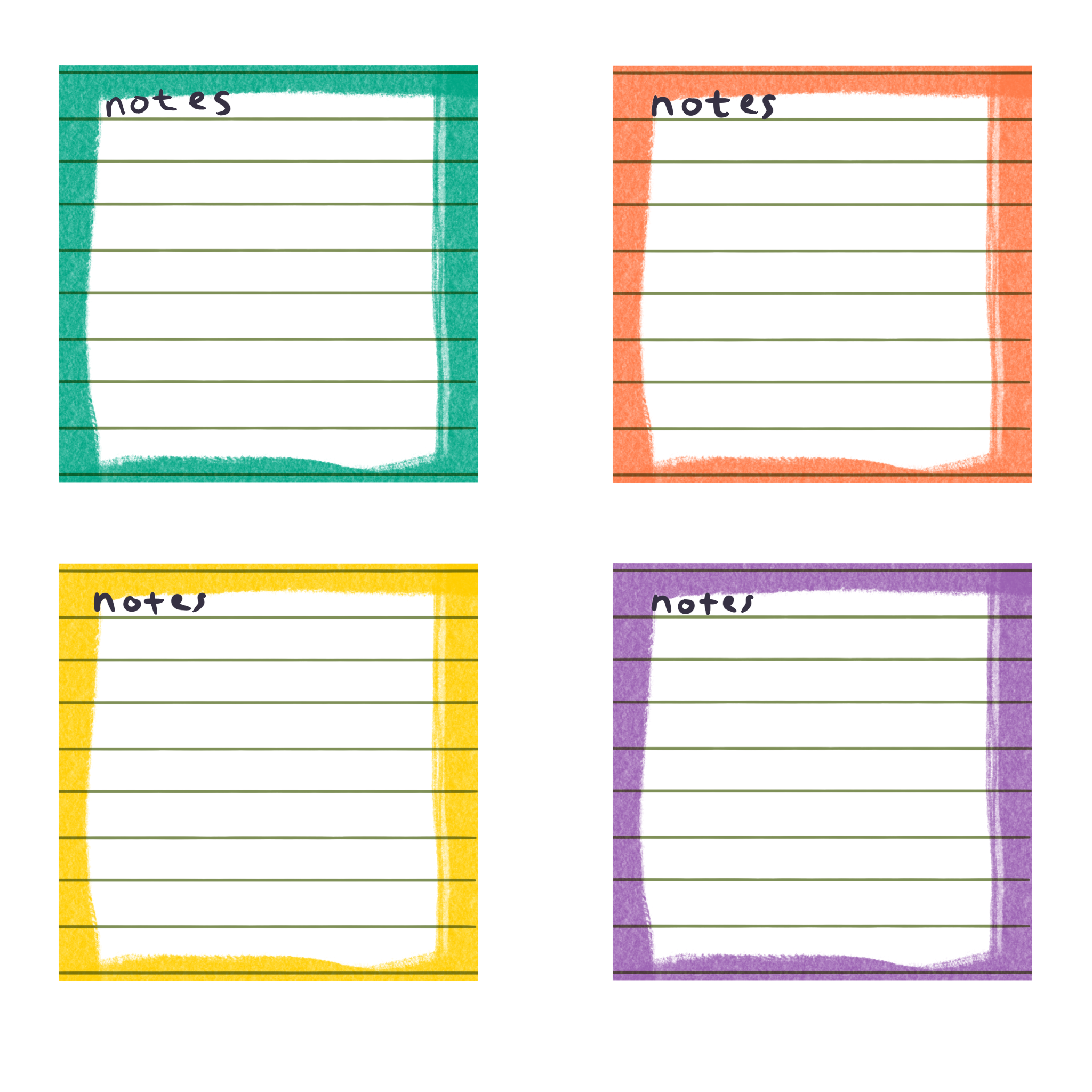 Phố cổ Old Havana là một Di sản Thế giới được UNESCO công nhận, nơi quá khứ được tái hiện lại. Những chiếc xe cổ lướt trên đường phố; và các pháo đài lịch sử, viện bảo tàng và những viên ngọc kiến trúc được phục chế đẹp đẽ đã tạo nên vẻ đẹp cổ kính tại nơi đây.
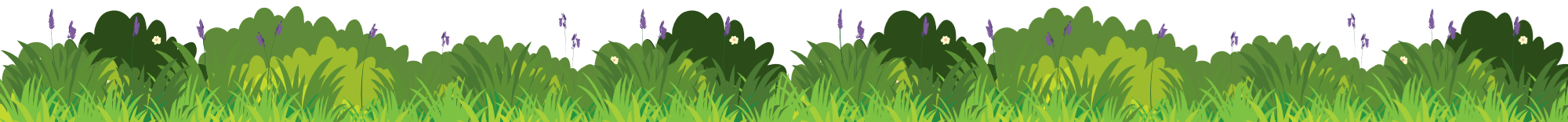 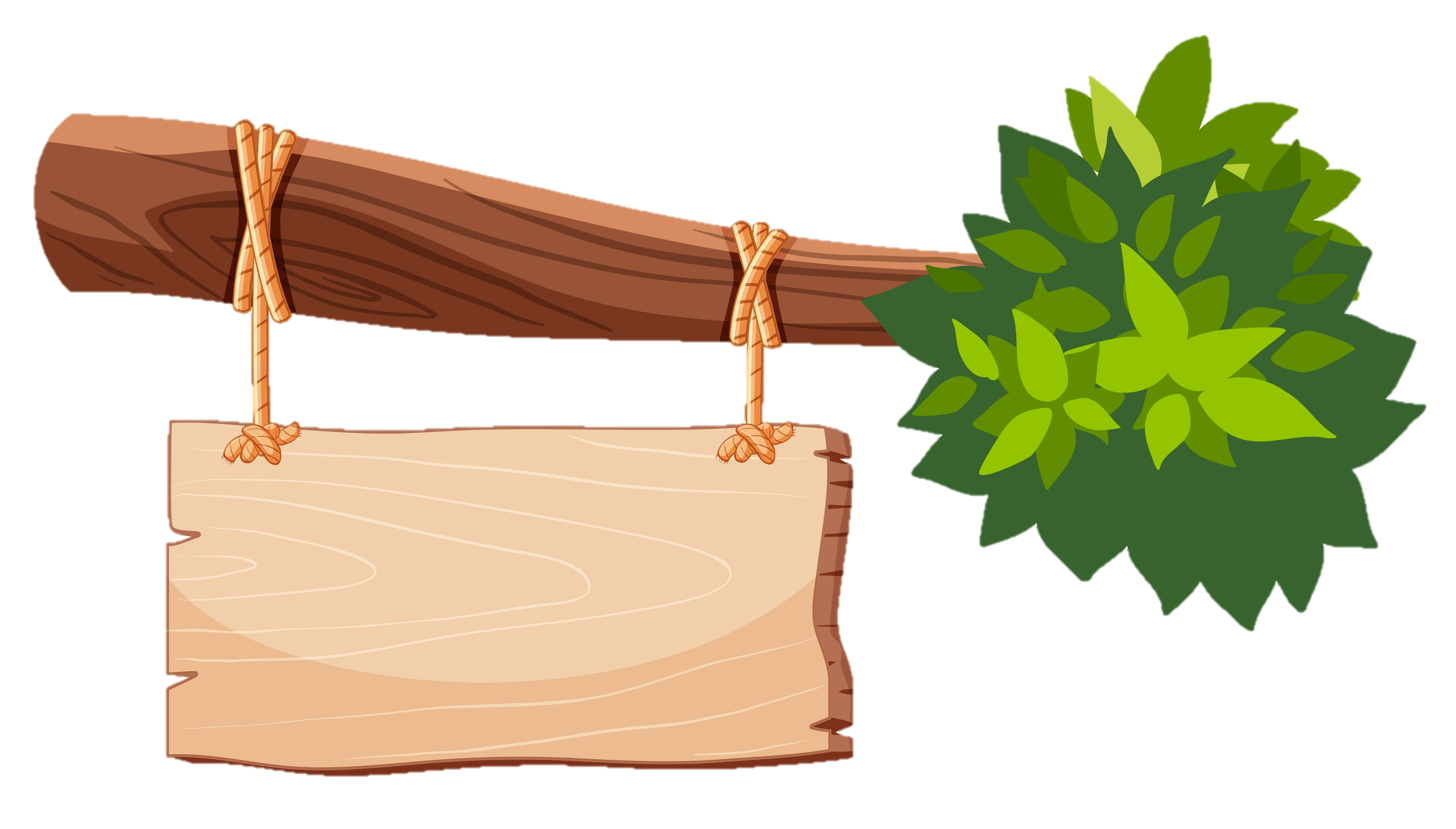 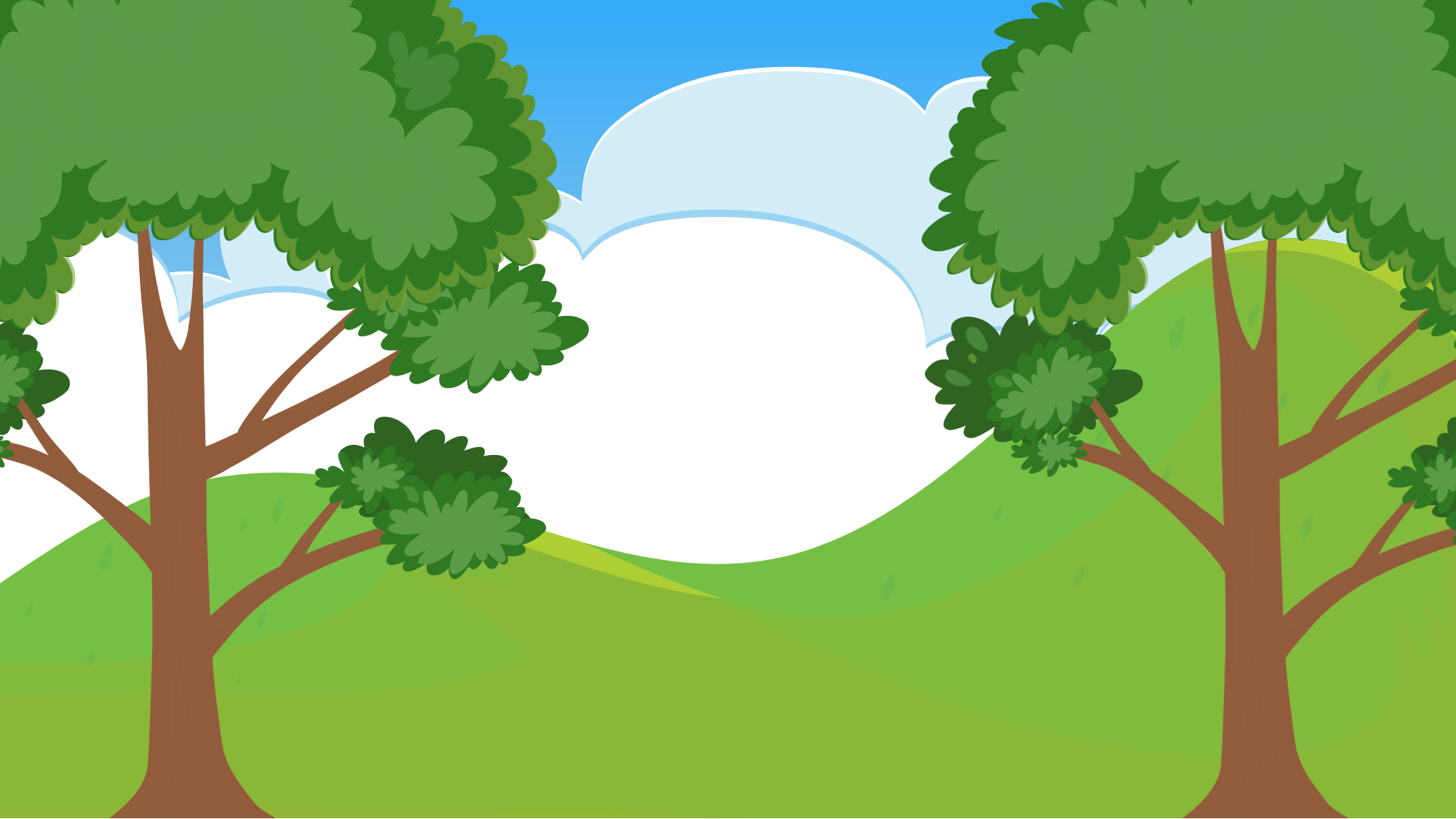 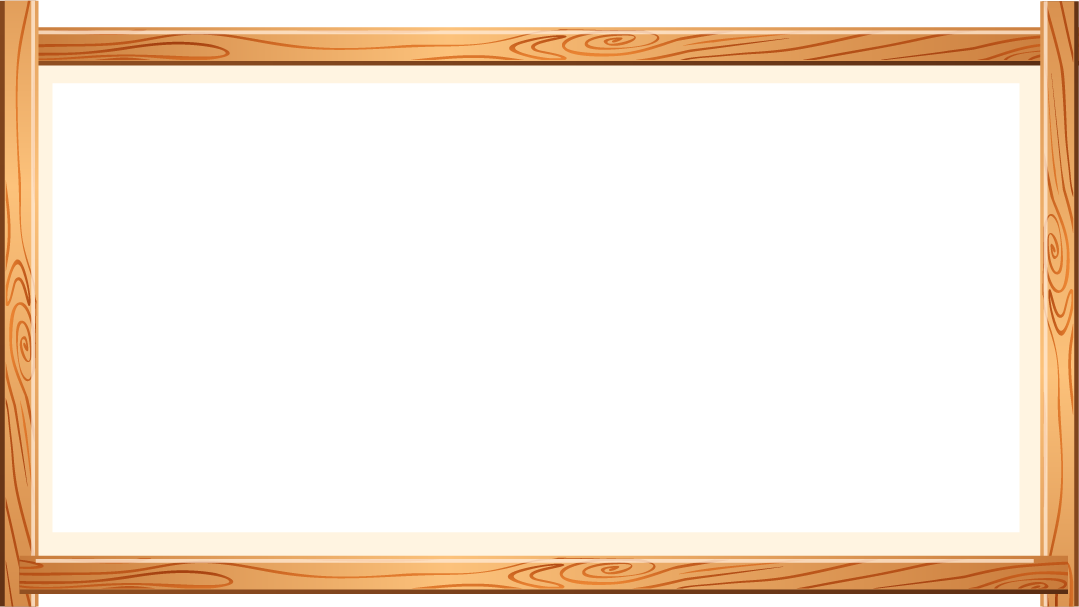 Dặn dò
Dặn dò
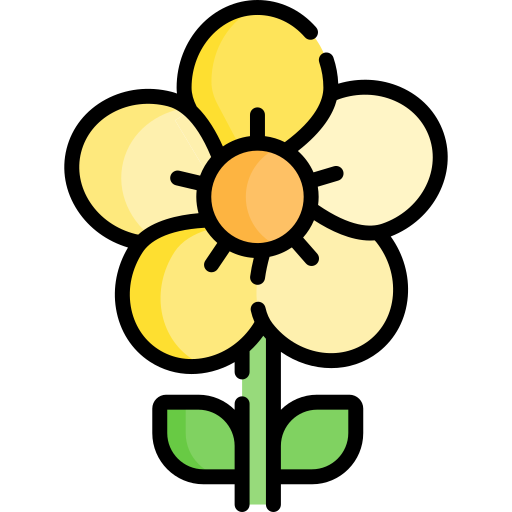 GV điền vào đây
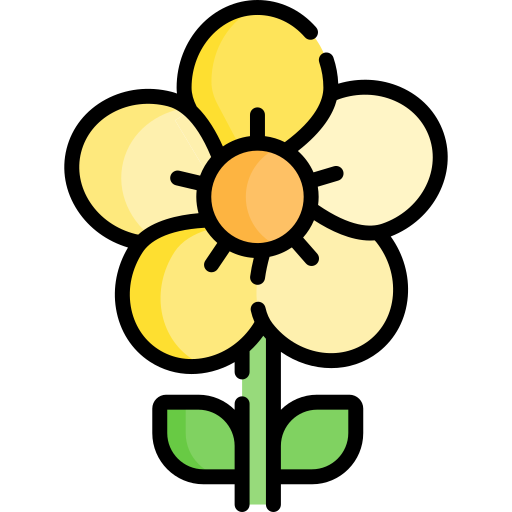 GV điền vào đây
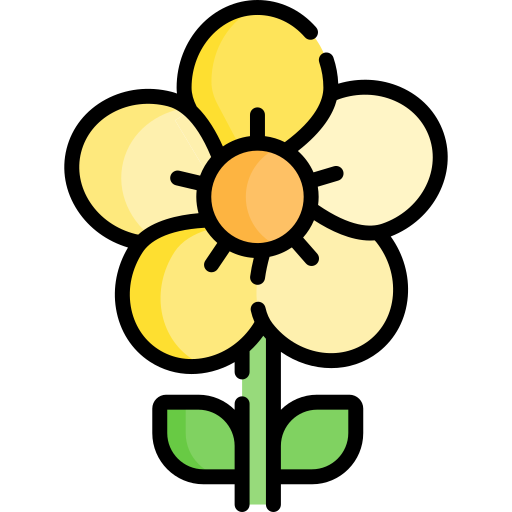 GV điền vào đây
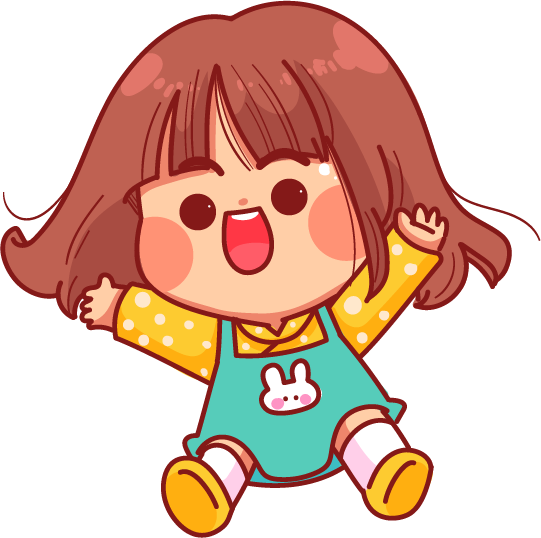 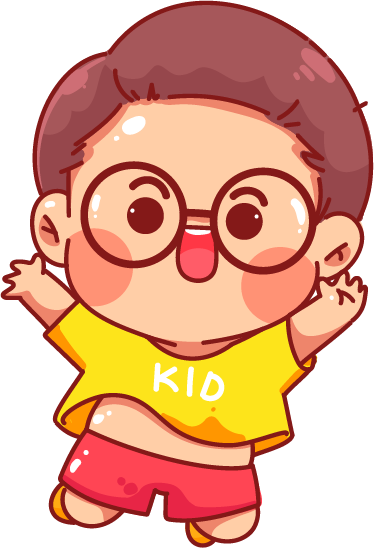 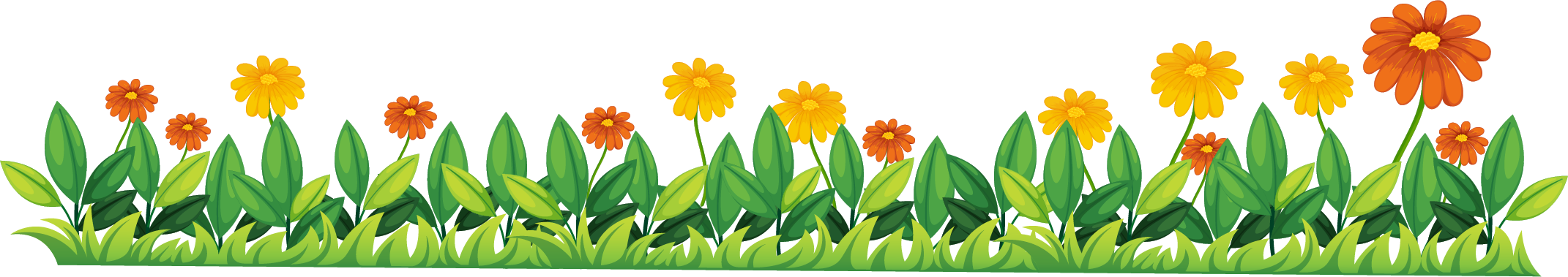 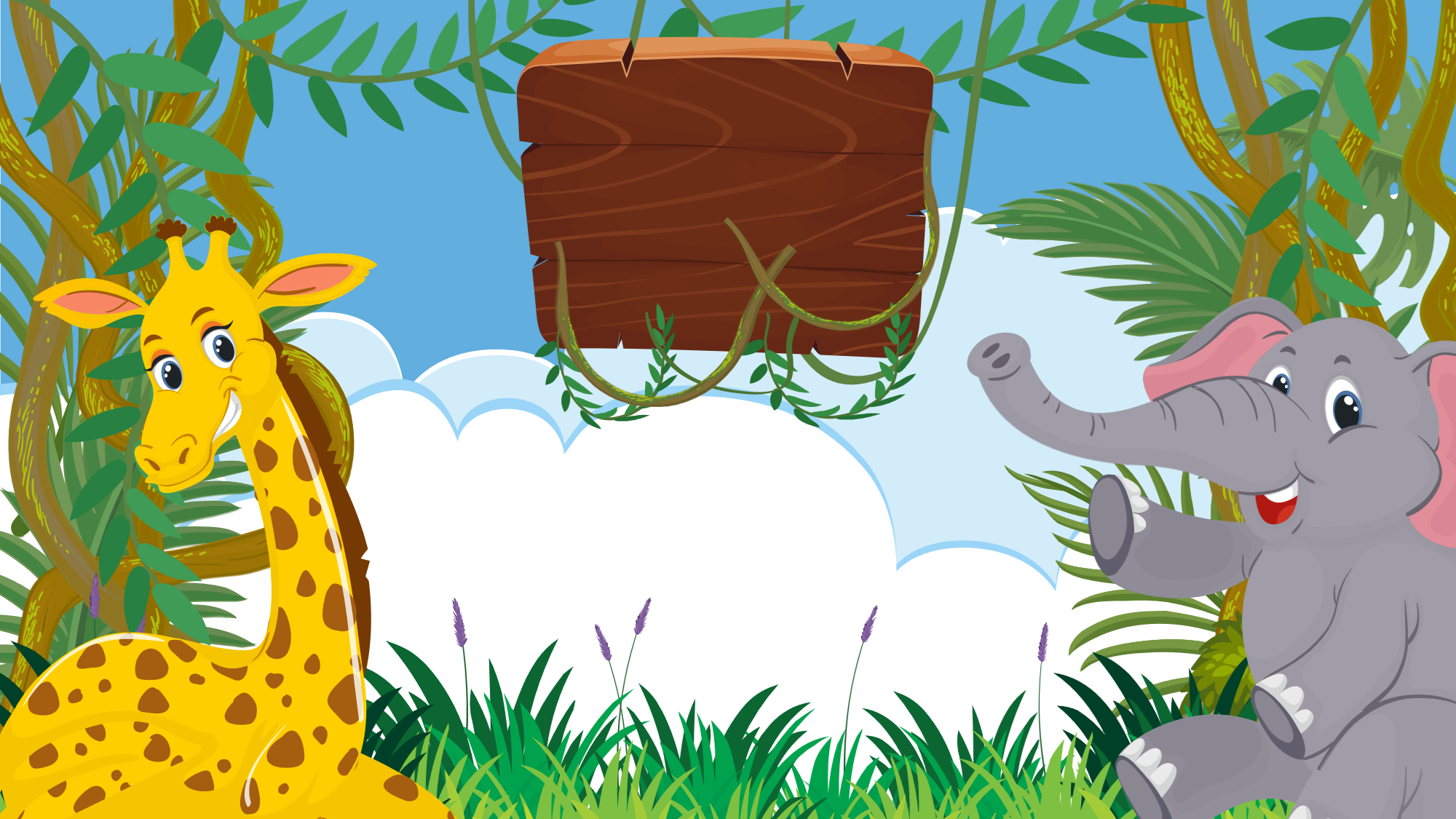 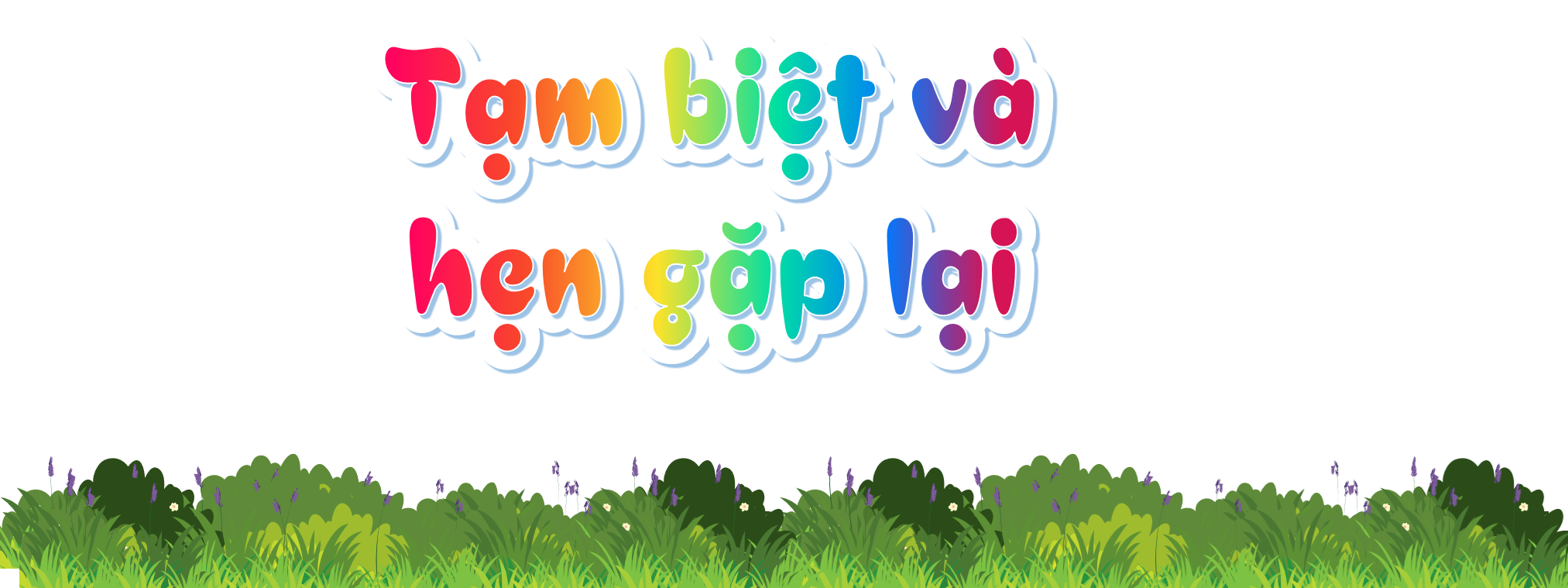